Forming Equations
Forming Equations
June 2017
2H Q9
Nov 2017
3H Q8
SAM
1H Q12
June 2017
3H Q10
May 2018
1H Q11
SAM
1H Q16
June 2017
3H Q26
June 2018
2H Q25
SAM
3H Q6
1 Marker
Nov 2017
1H Q11
June 2018
3H Q15
SAM
3H Q18
Nov 2017
1H Q24
Nov 2018
1H Q19
SAM
3H Q19
Nov 2017
2H Q19
Nov 2018
2H Q10
SAM 1H Q12
Forming Equations
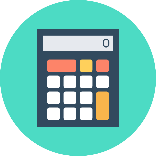 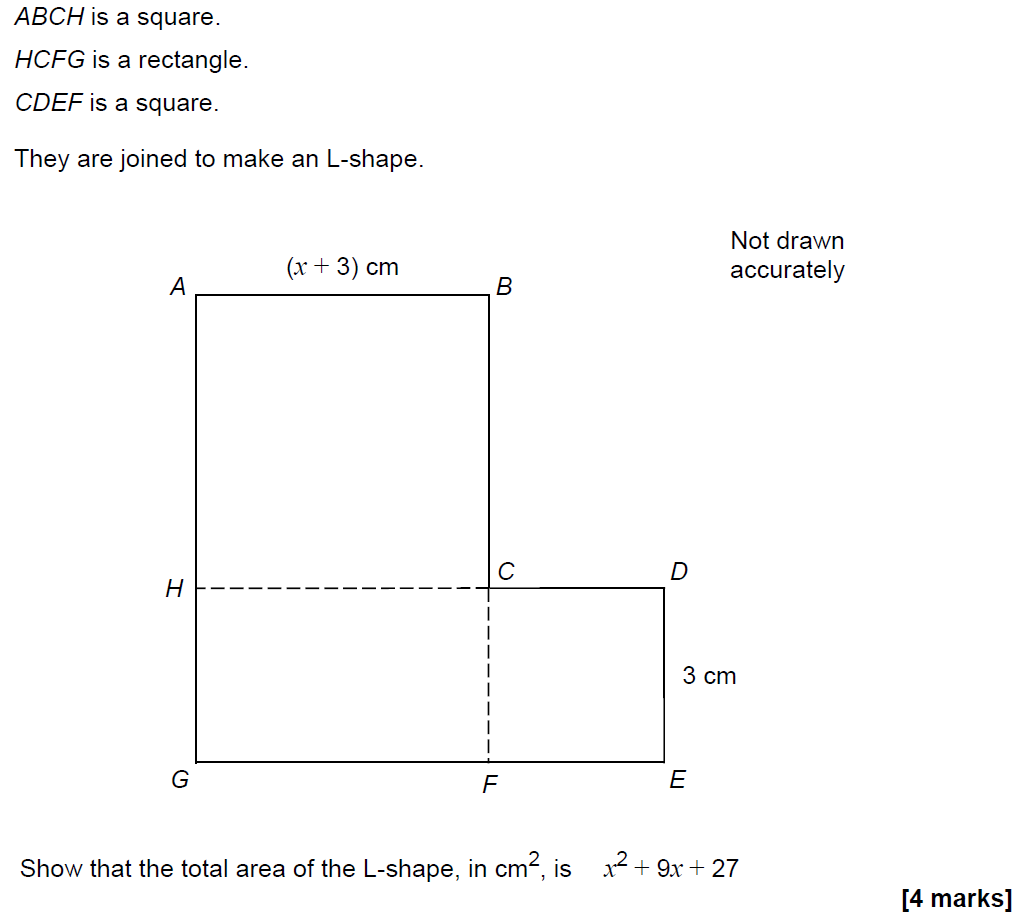 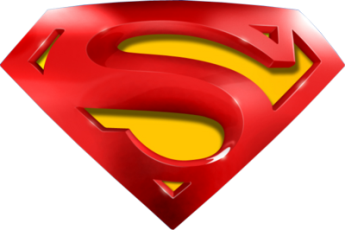 SAM 1H Q12
Forming Equations
A
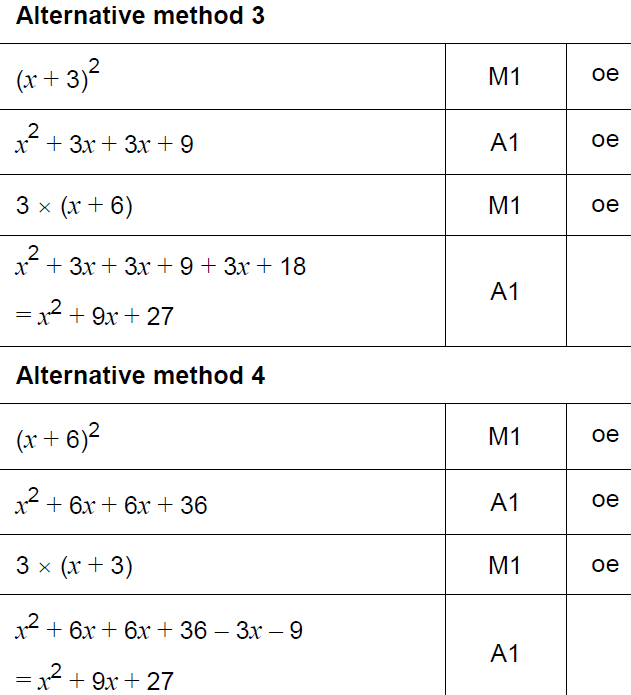 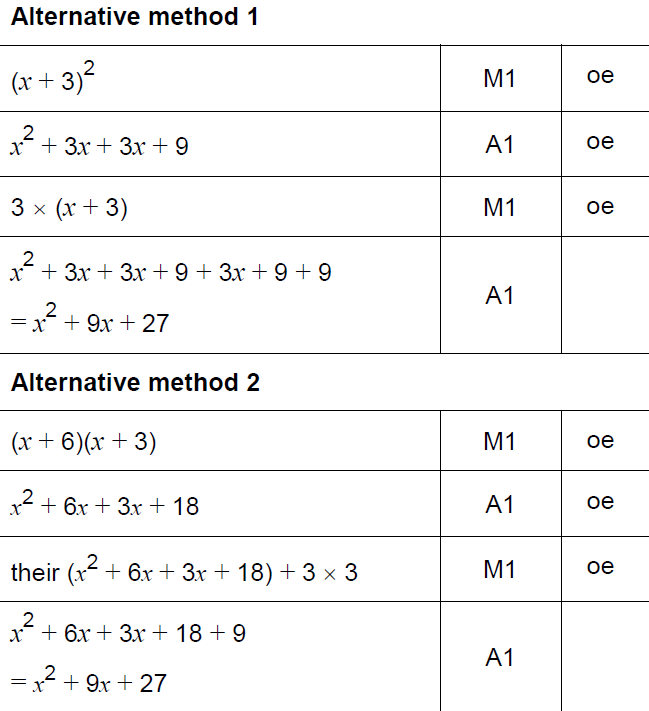 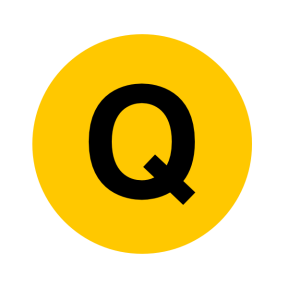 SAM 1H Q16
Forming Equations
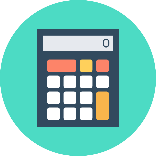 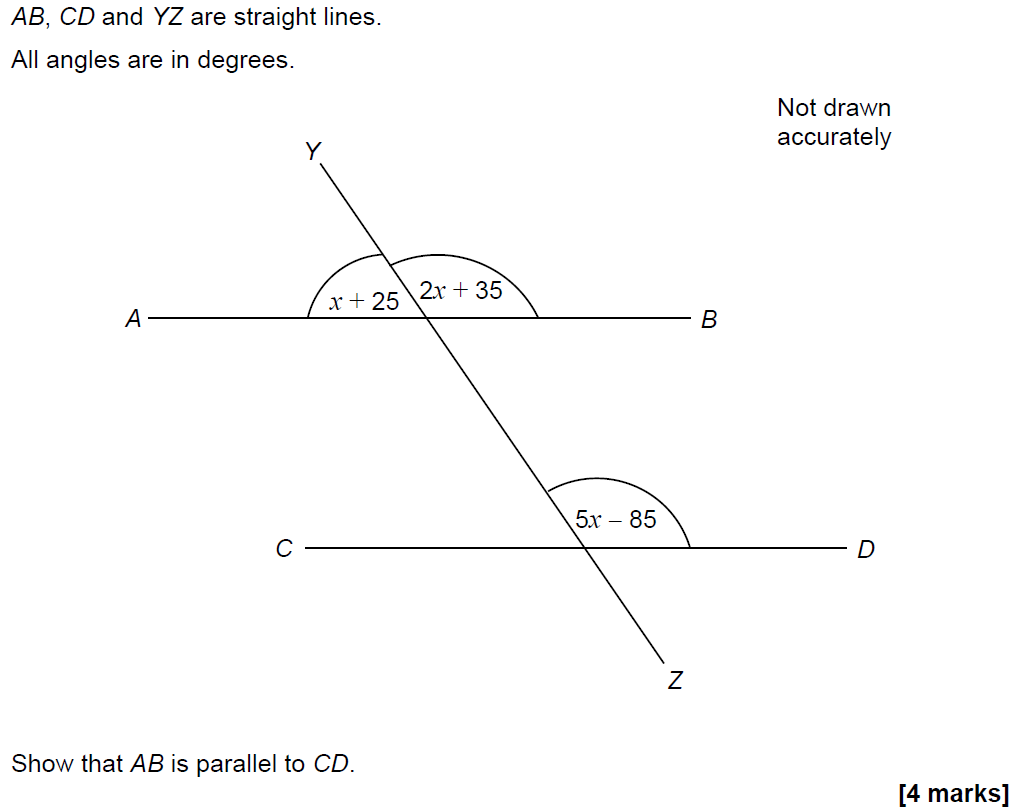 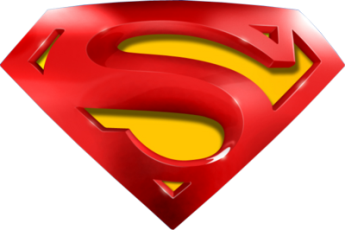 SAM 1H Q16
Forming Equations
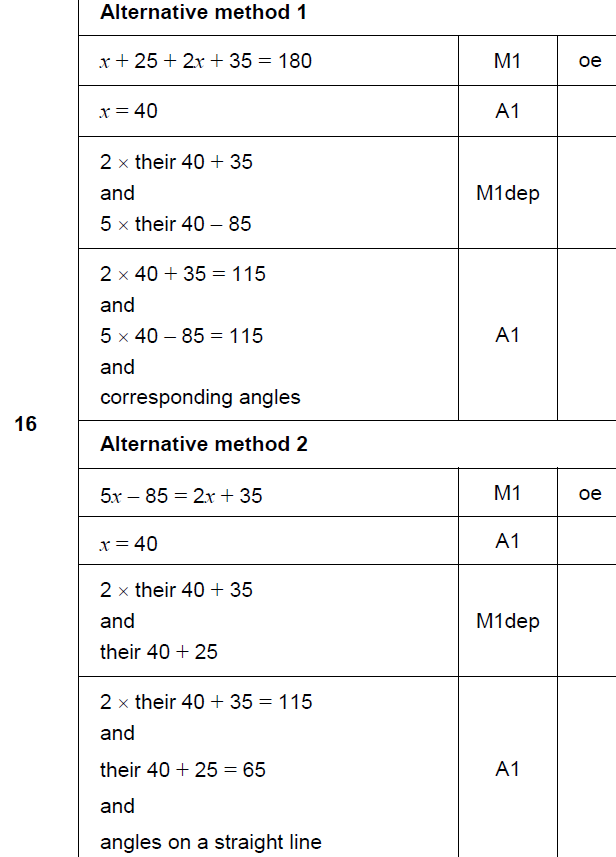 A
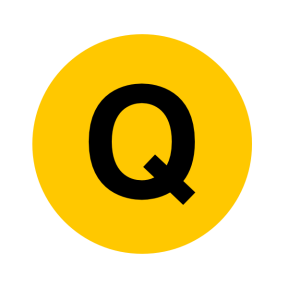 SAM 3H Q6
Forming Equations
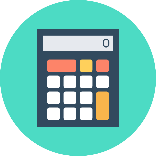 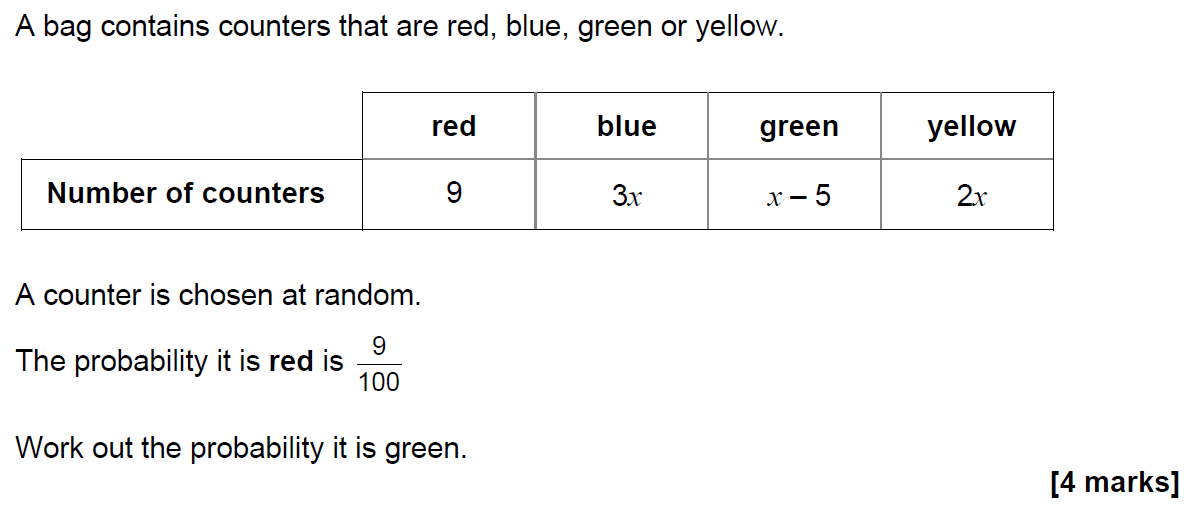 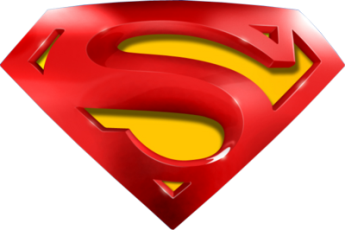 SAM 3H Q6
Forming Equations
A
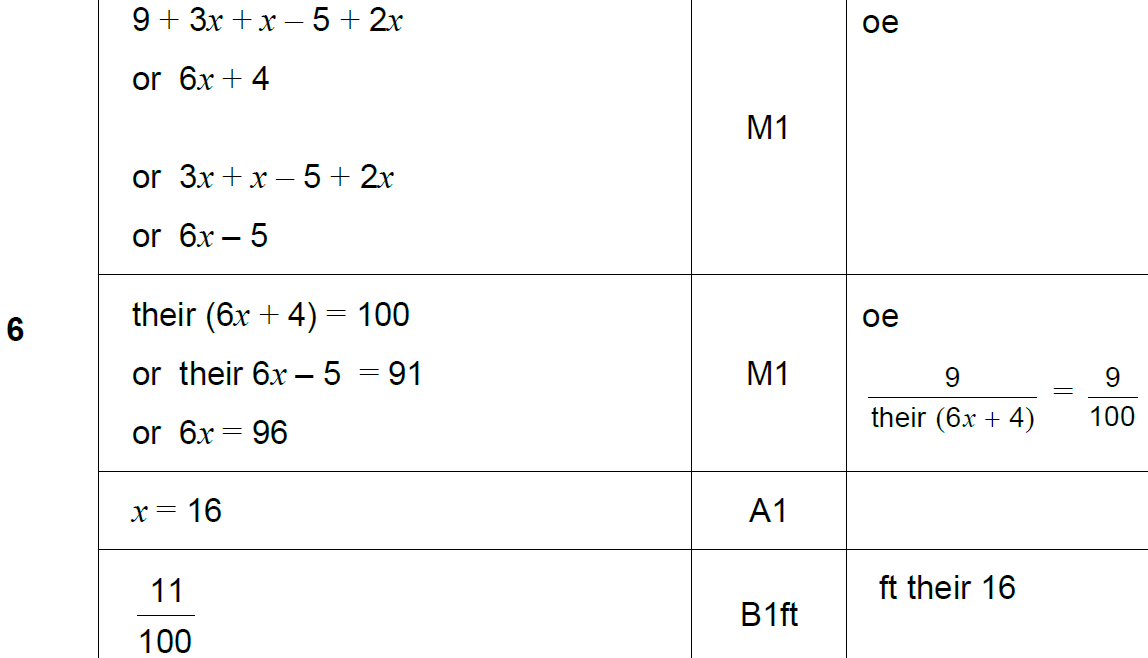 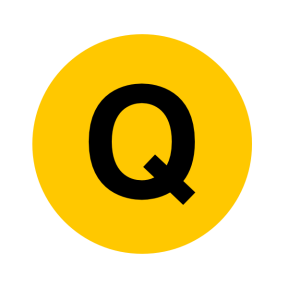 SAM 3H Q18
Forming Equations
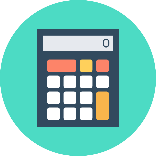 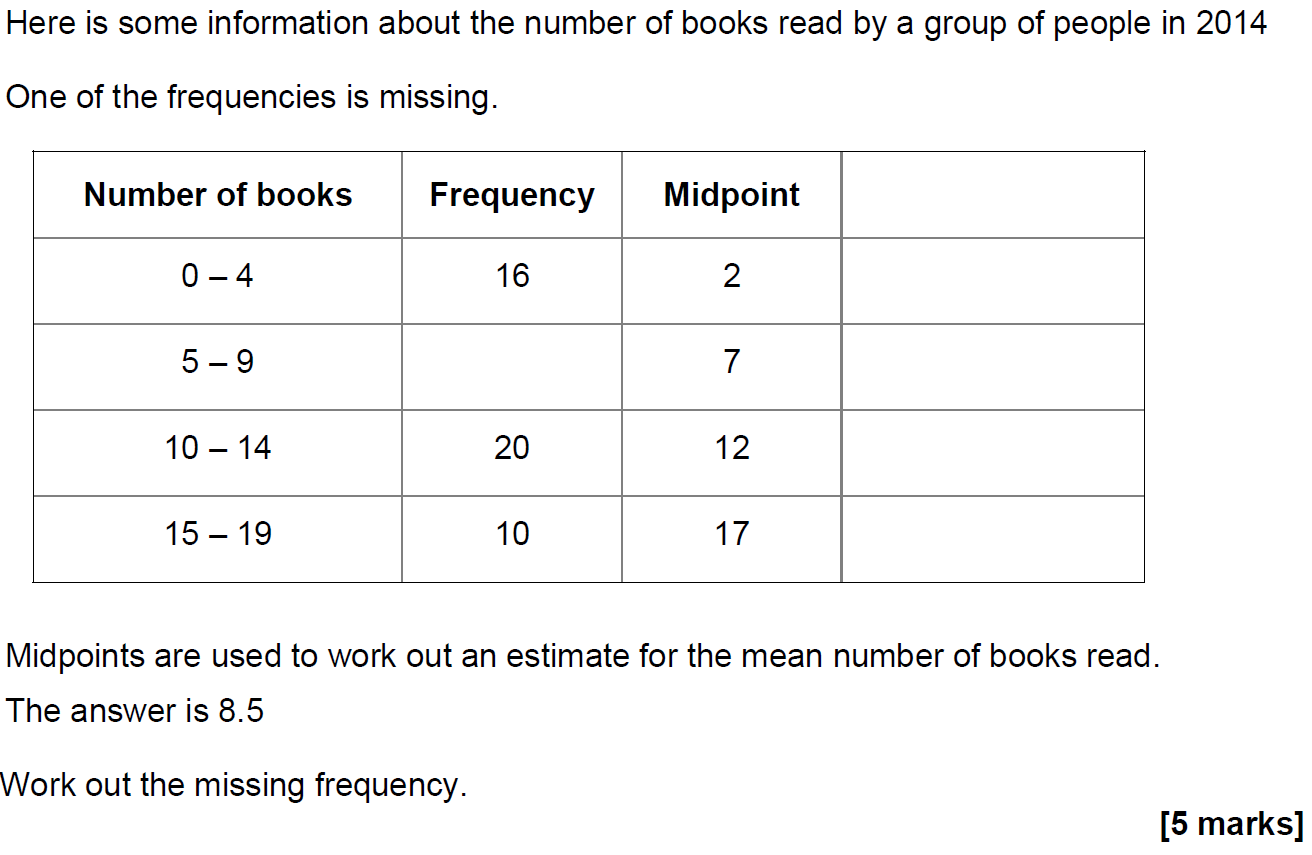 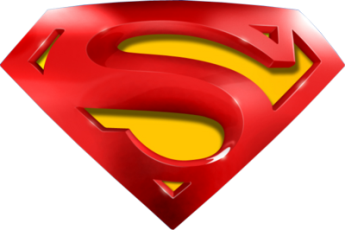 SAM 3H Q18
Forming Equations
A
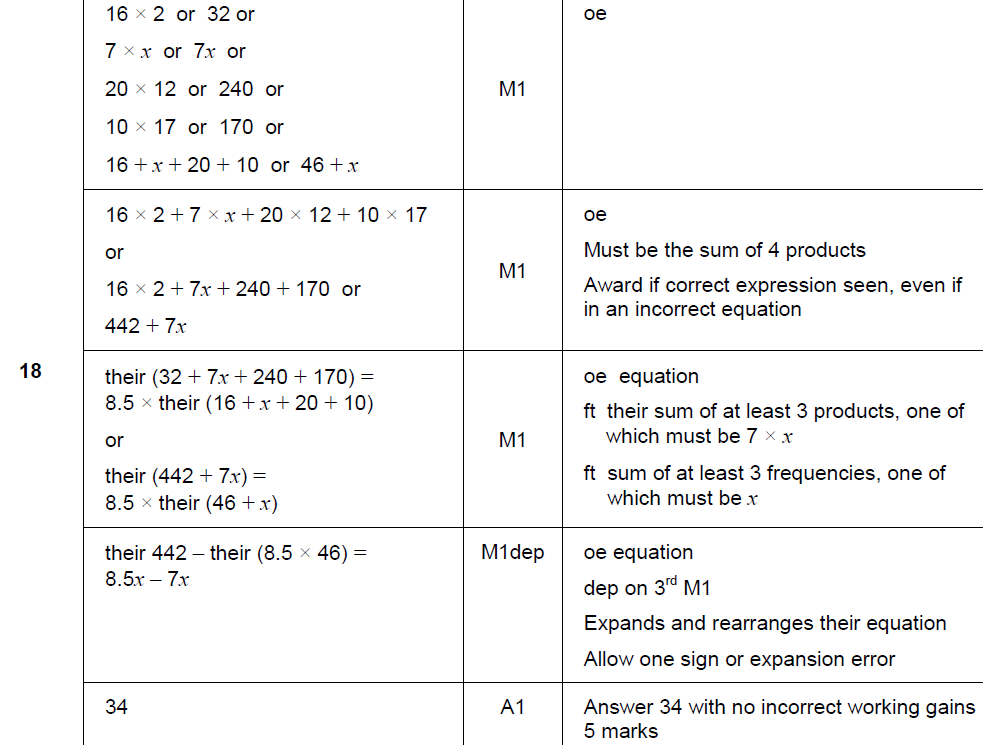 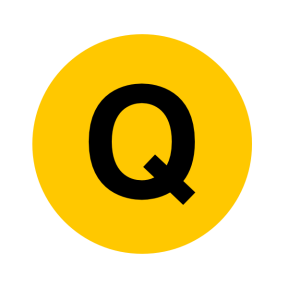 SAM 3H Q19
Forming Equations
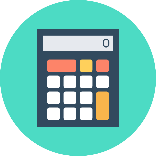 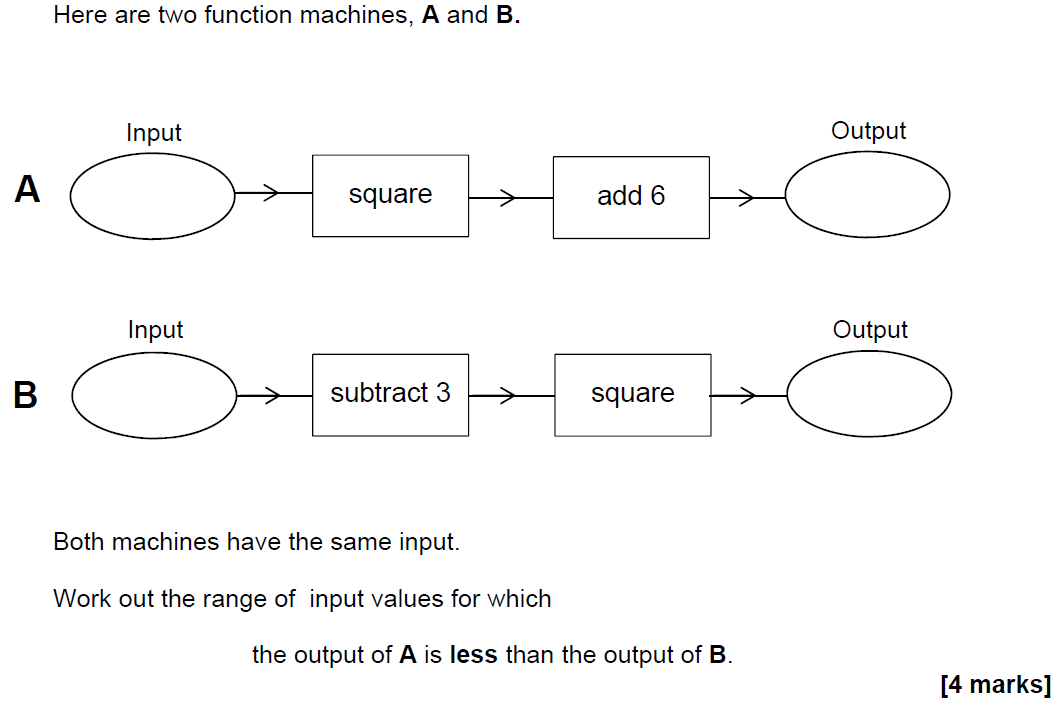 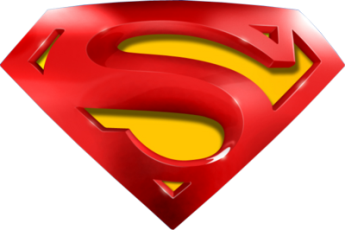 SAM 3H Q19
Forming Equations
A
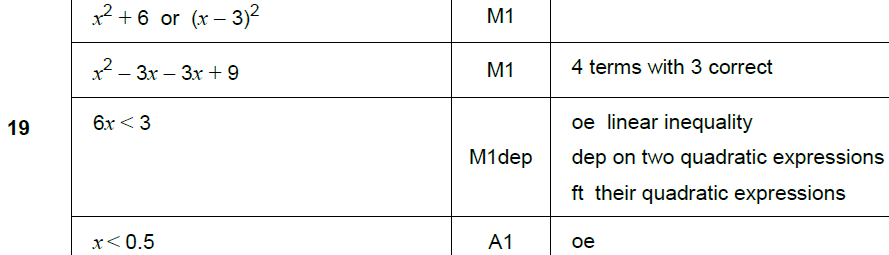 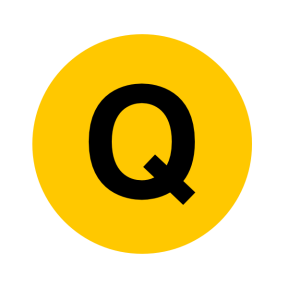 June 2017 2H Q9
Forming Equations
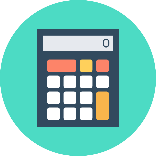 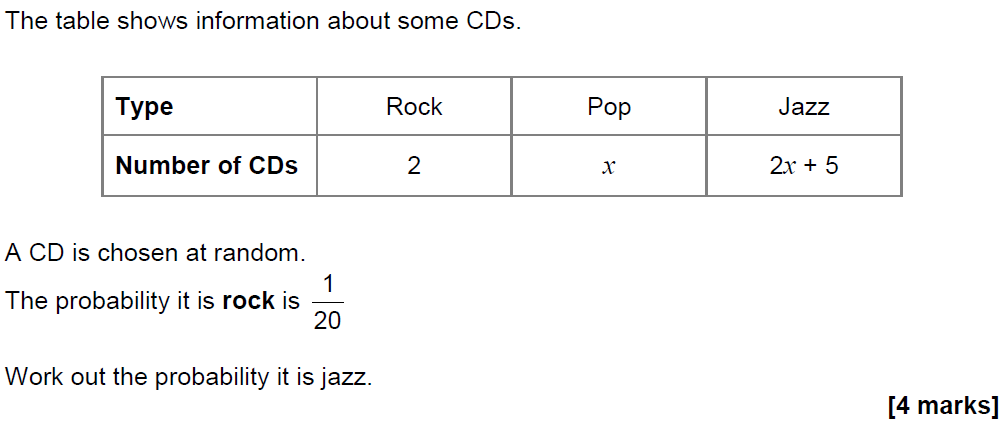 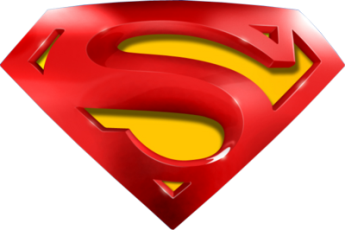 June 2017 2H Q9
Forming Equations
A
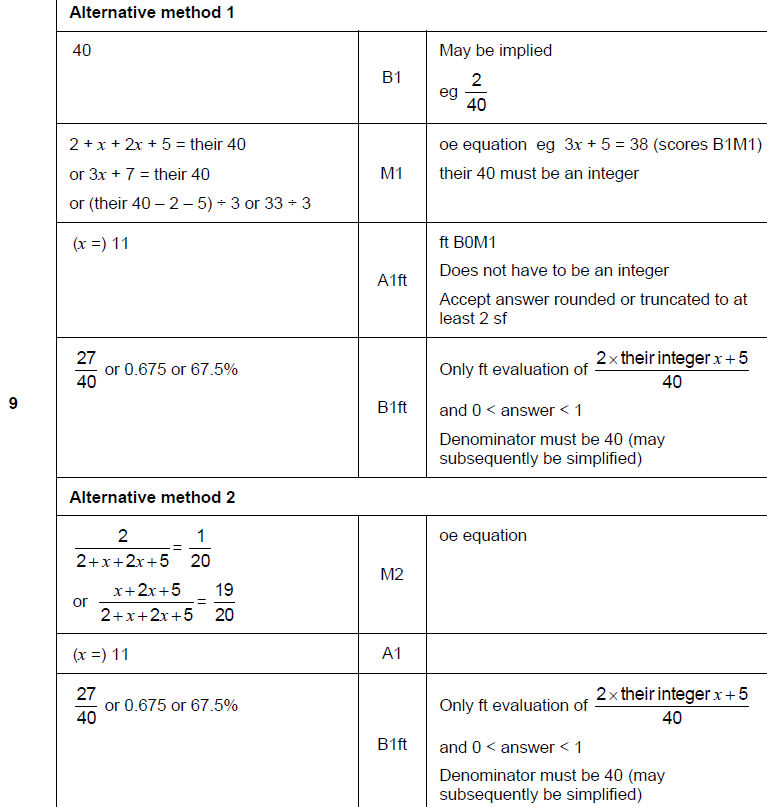 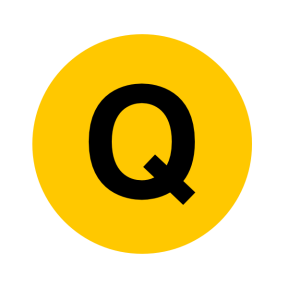 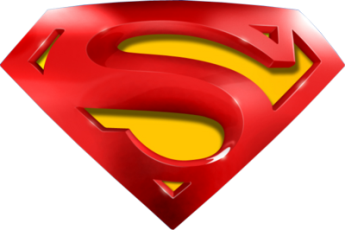 June 2017 2H Q9
Forming Equations
A Alternatives
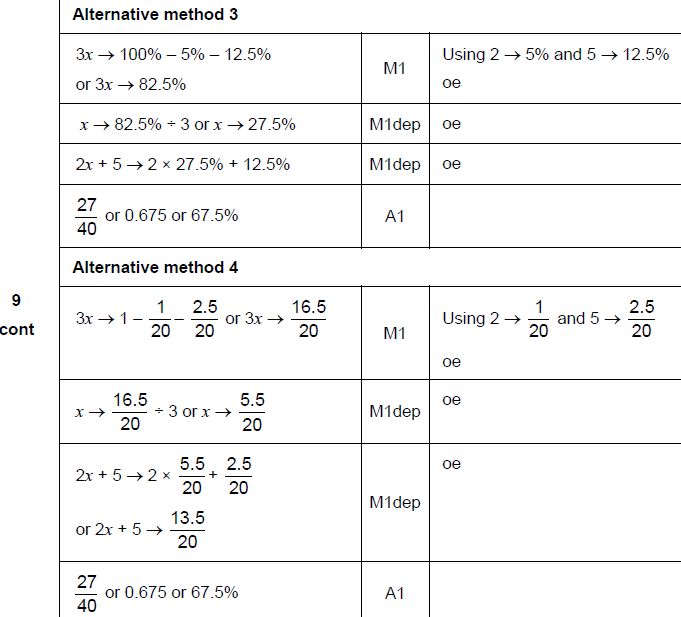 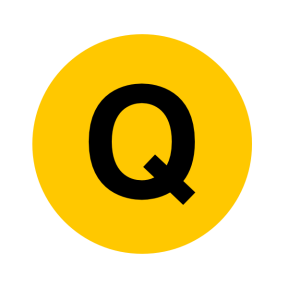 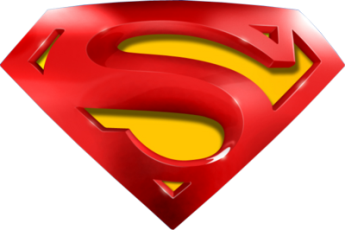 June 2017 2H Q9
Forming Equations
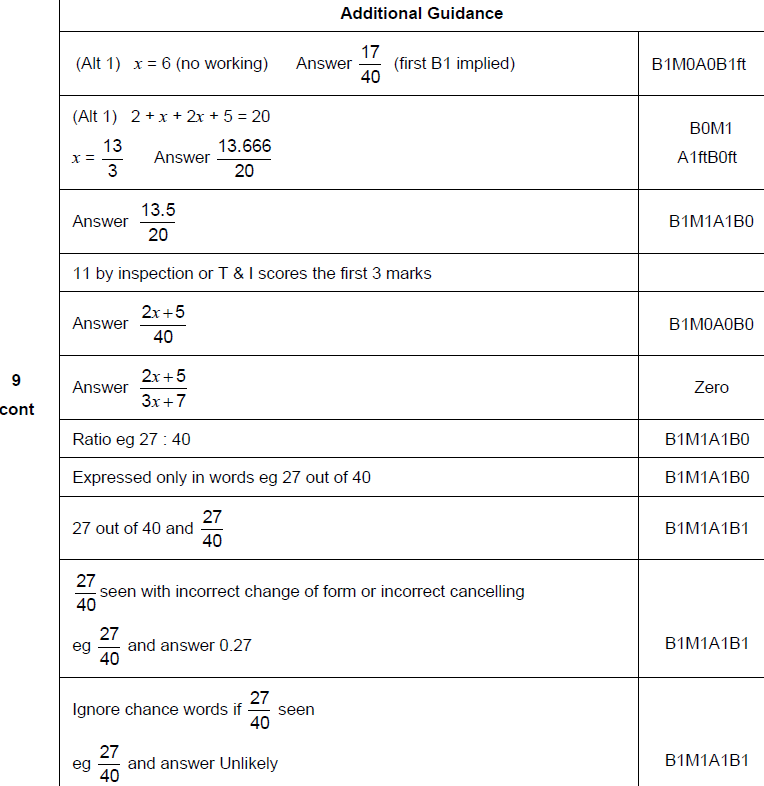 A notes
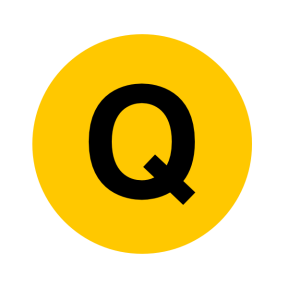 June 2017 3H Q10
Forming Equations
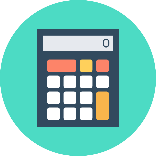 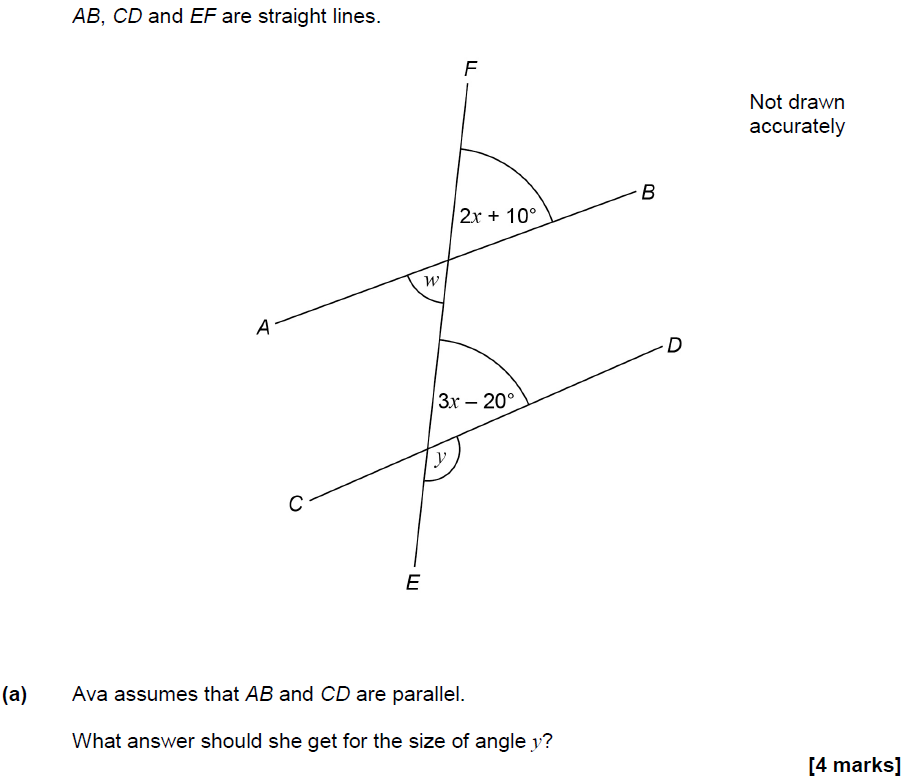 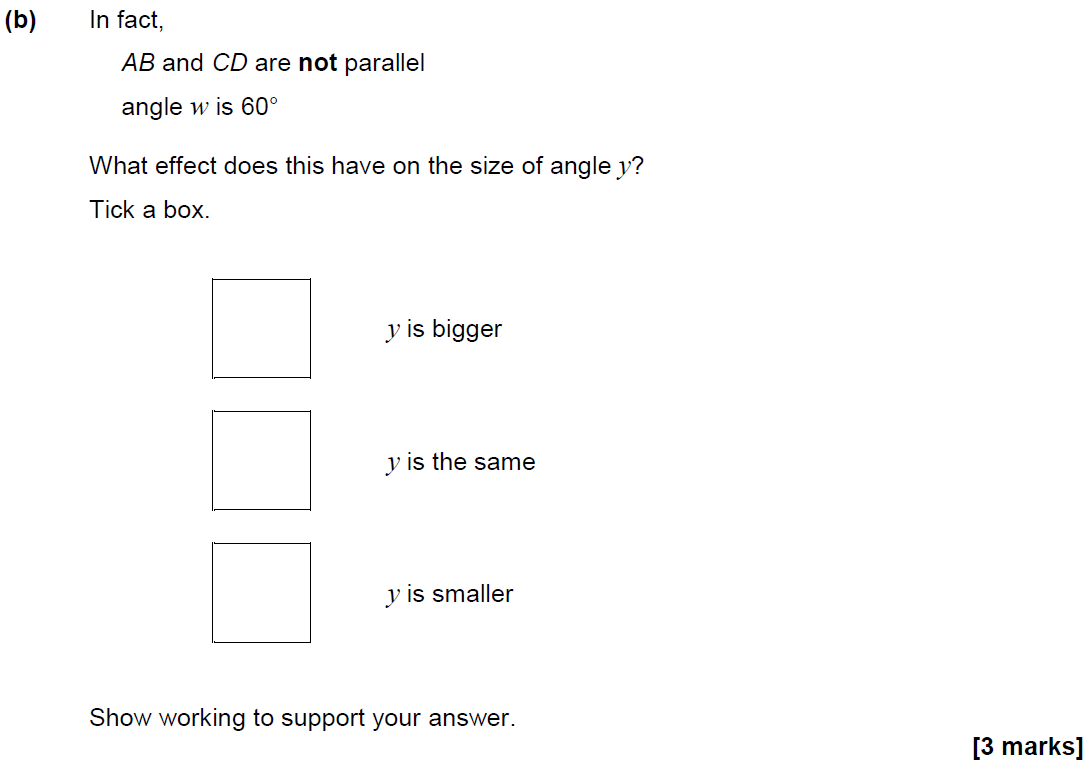 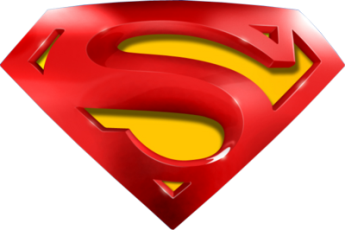 June 2017 3H Q10
Forming Equations
A
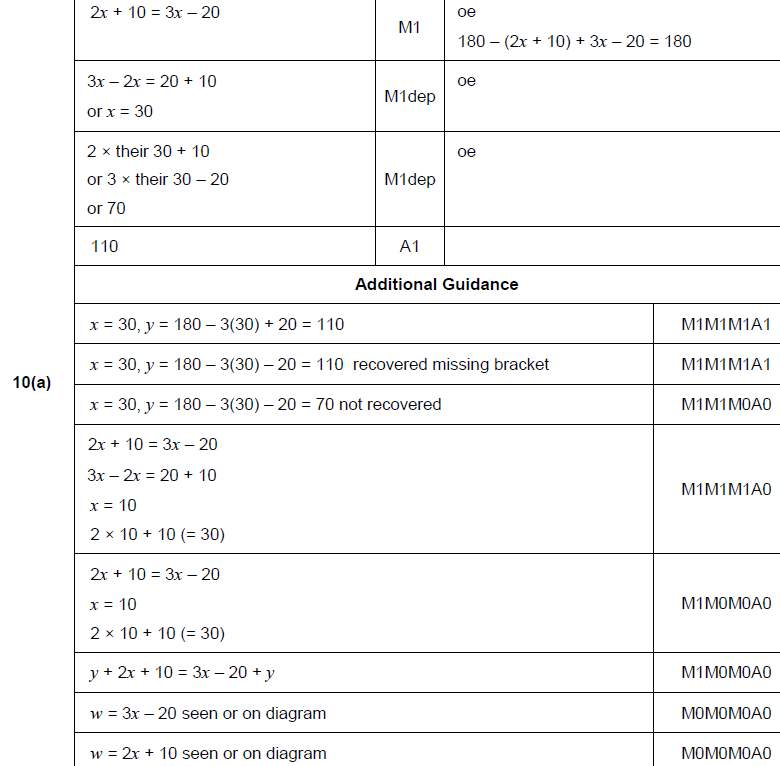 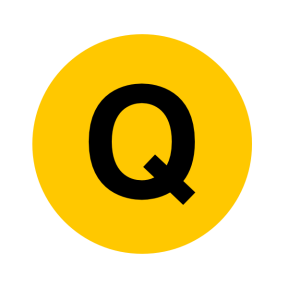 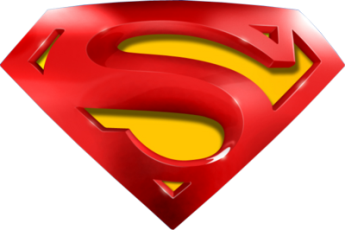 June 2017 3H Q10
Forming Equations
B
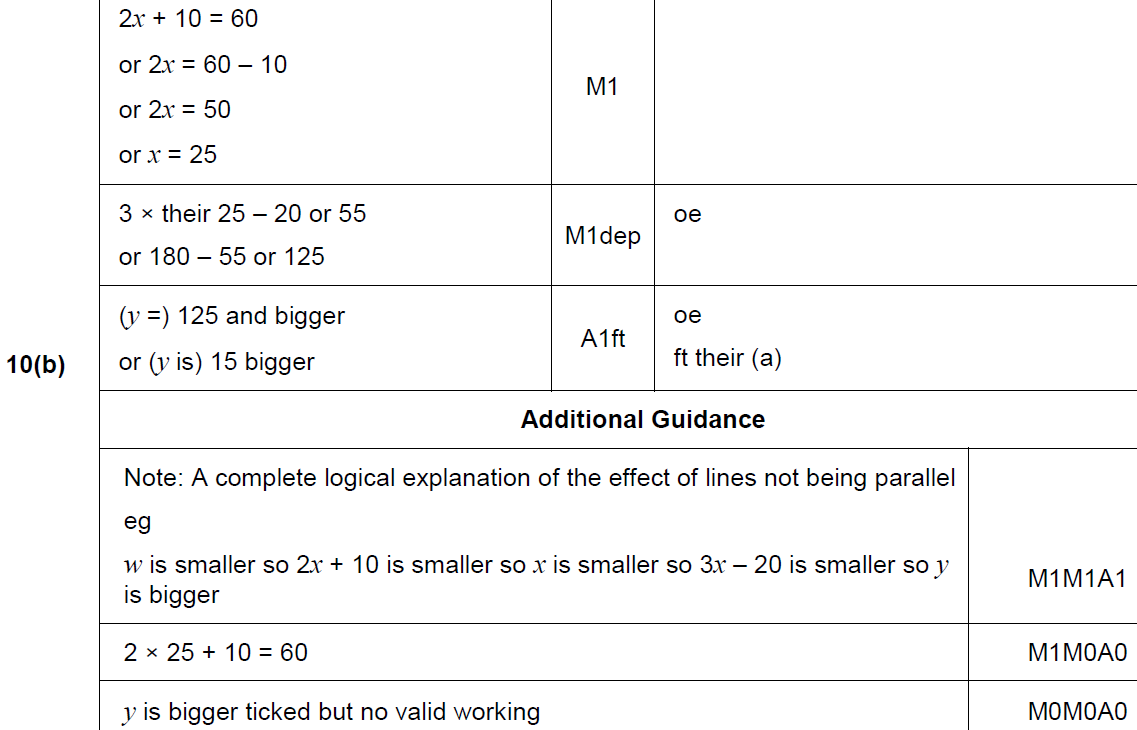 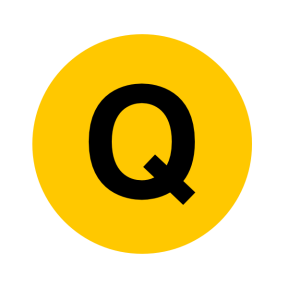 June 2017 3H Q26
Forming Equations
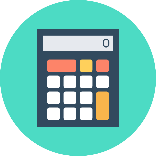 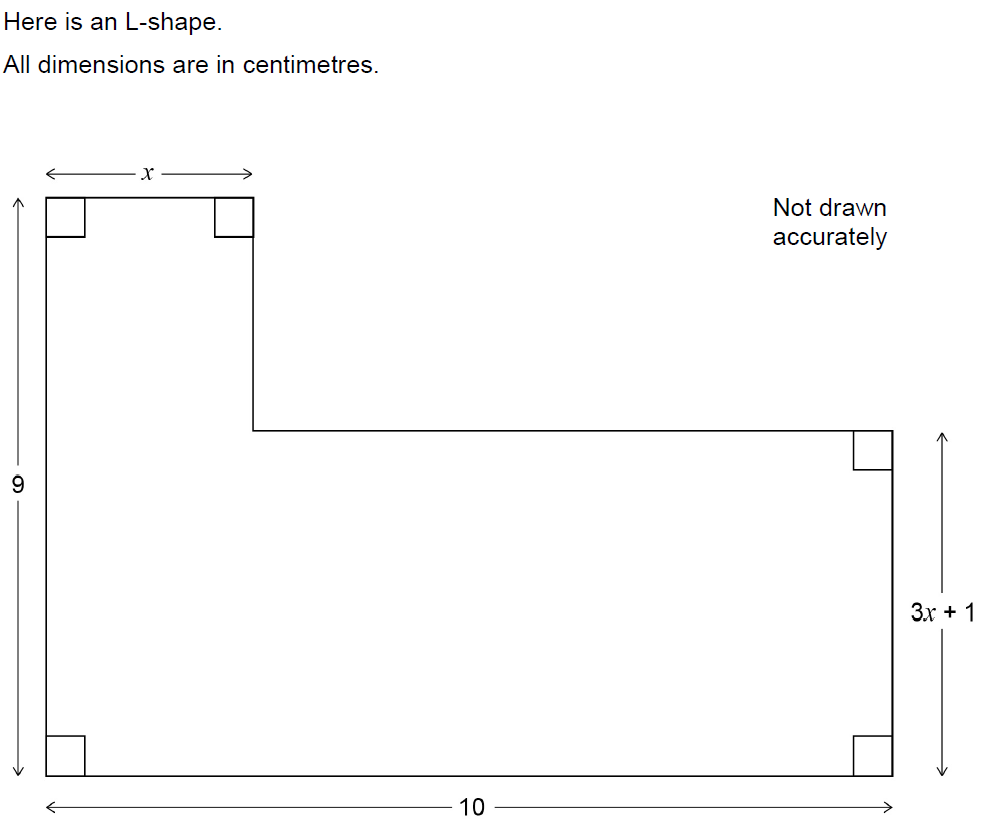 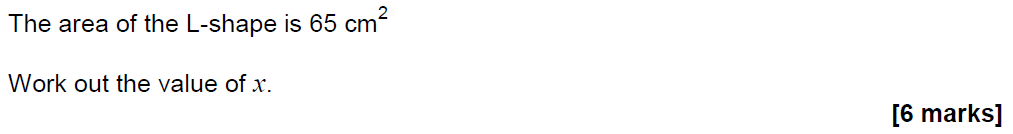 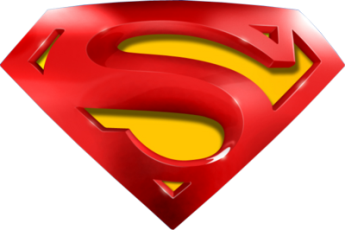 June 2017 3H Q26
Forming Equations
A
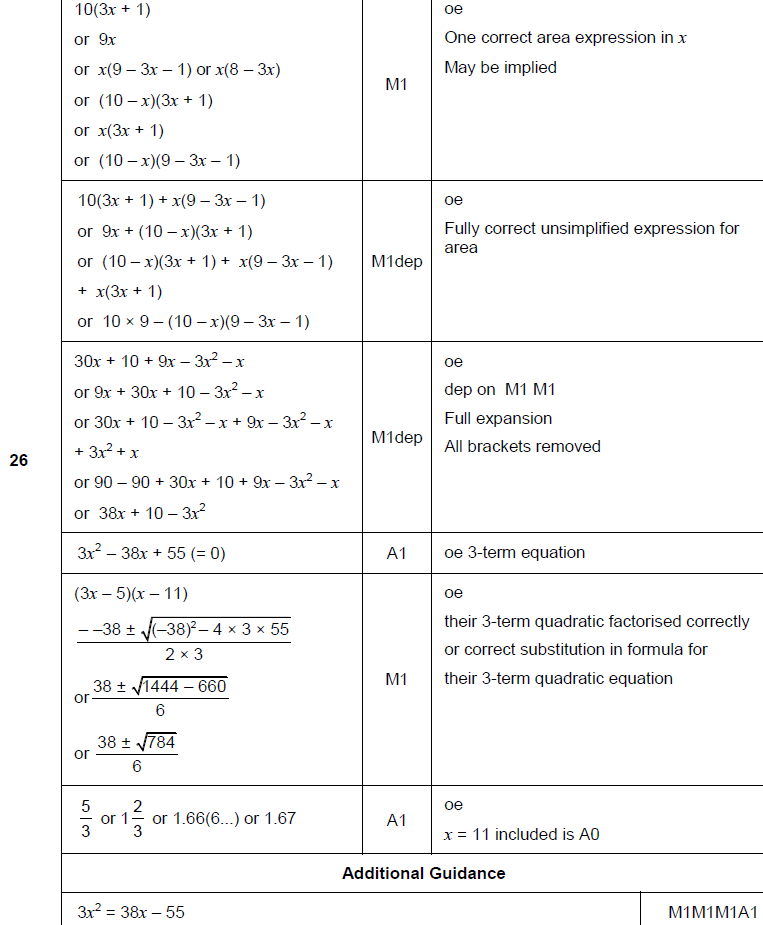 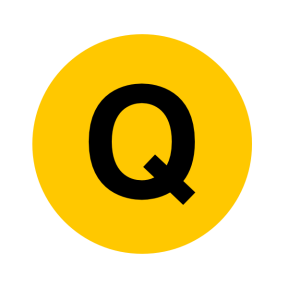 Nov 2017 1H Q11
Forming Equations
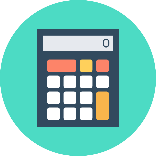 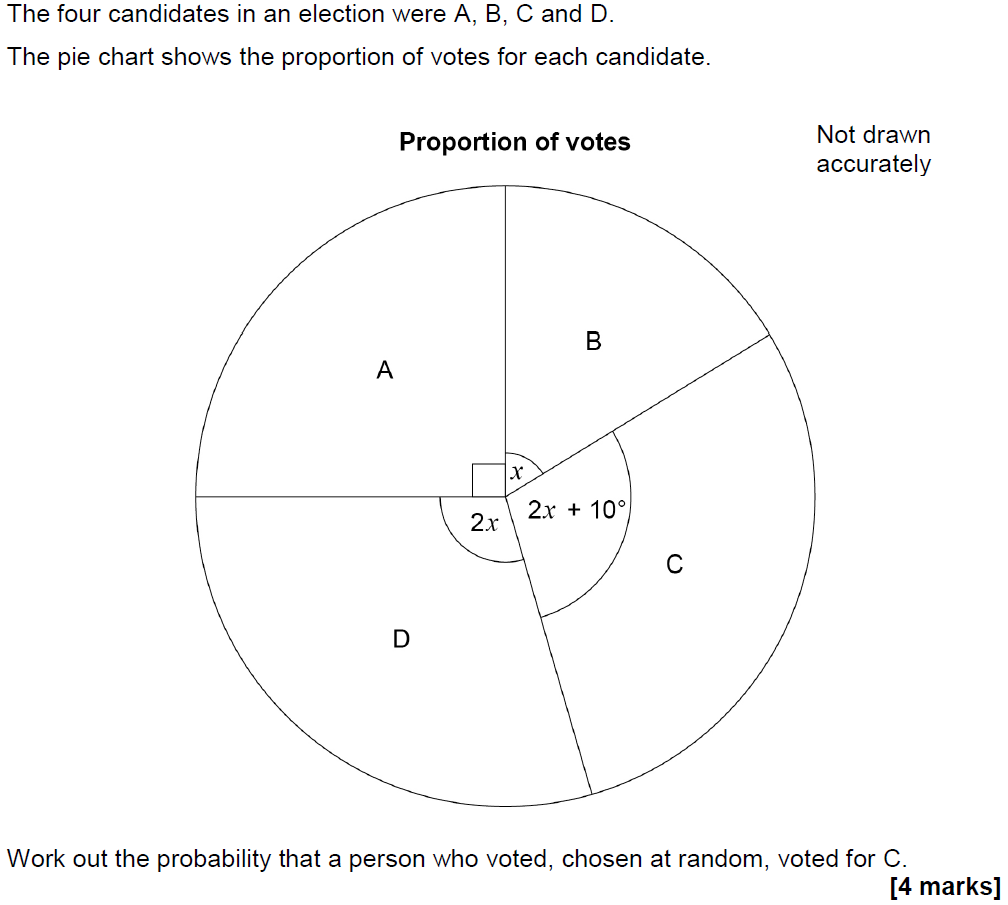 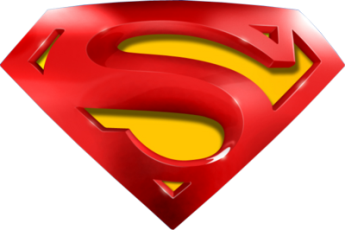 Nov 2017 1H Q11
Forming Equations
A
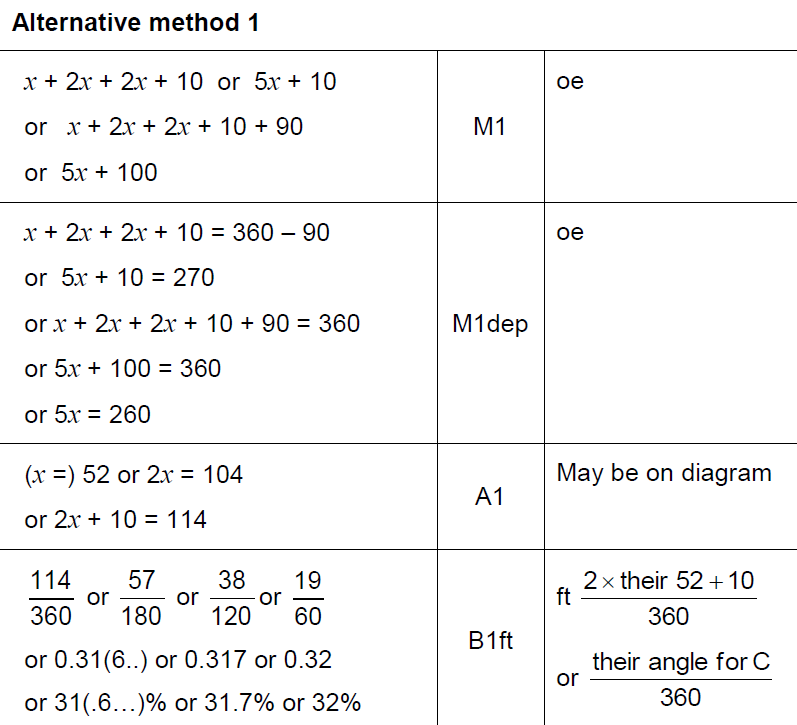 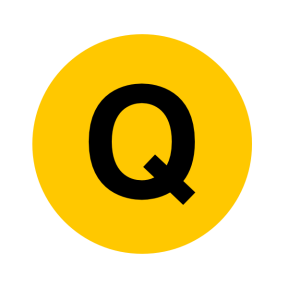 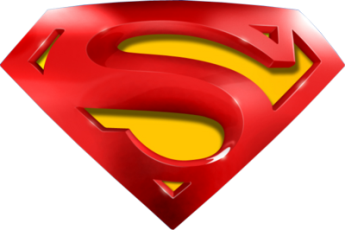 Nov 2017 1H Q11
Forming Equations
A Alternative
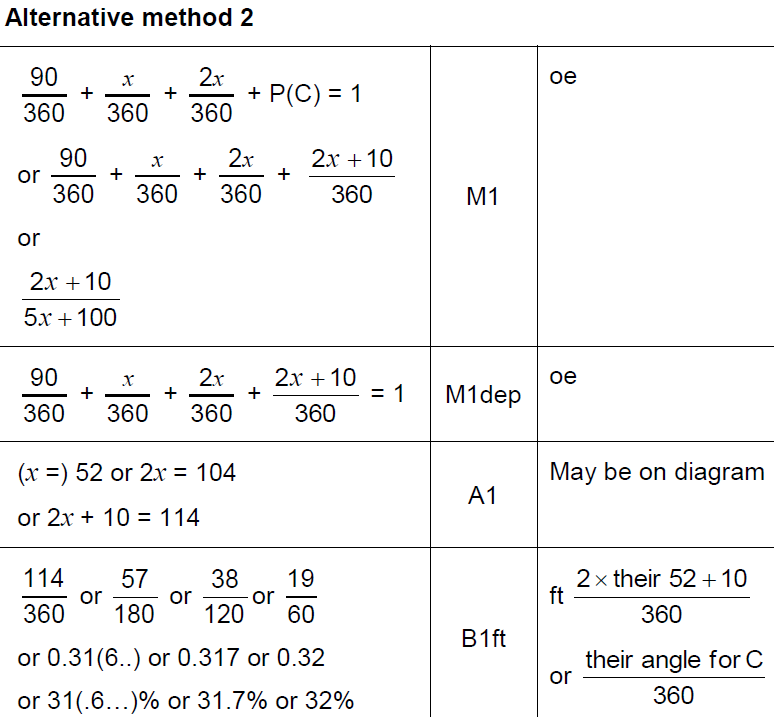 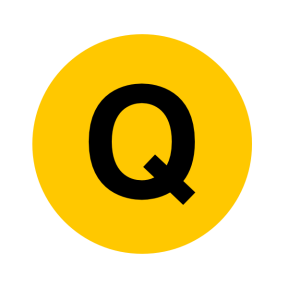 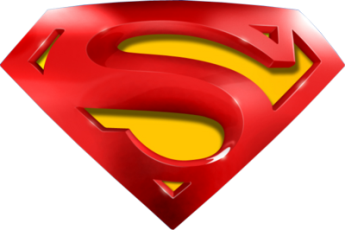 Nov 2017 1H Q11
Forming Equations
A notes
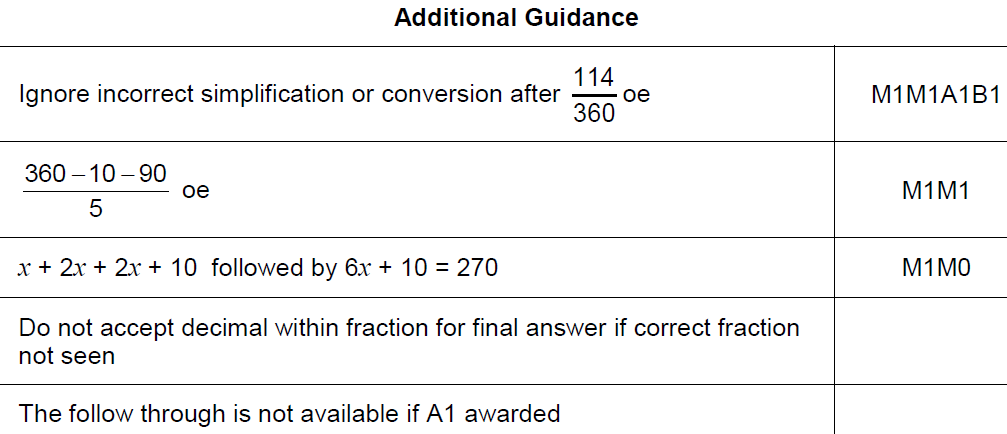 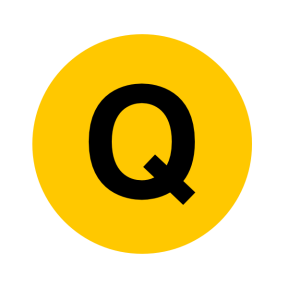 Nov 2017 1H Q24
Forming Equations
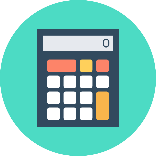 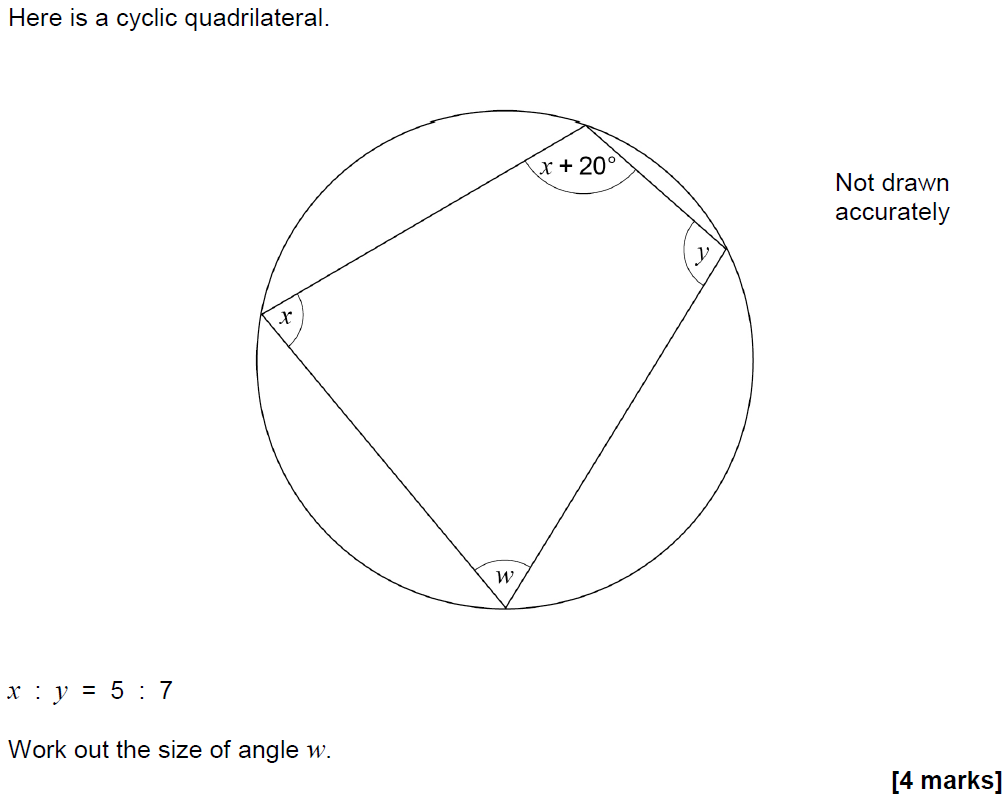 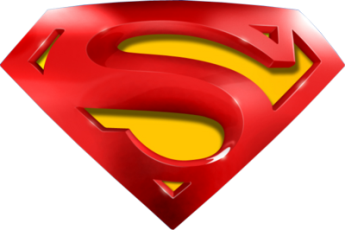 Nov 2017 1H Q24
Forming Equations
A
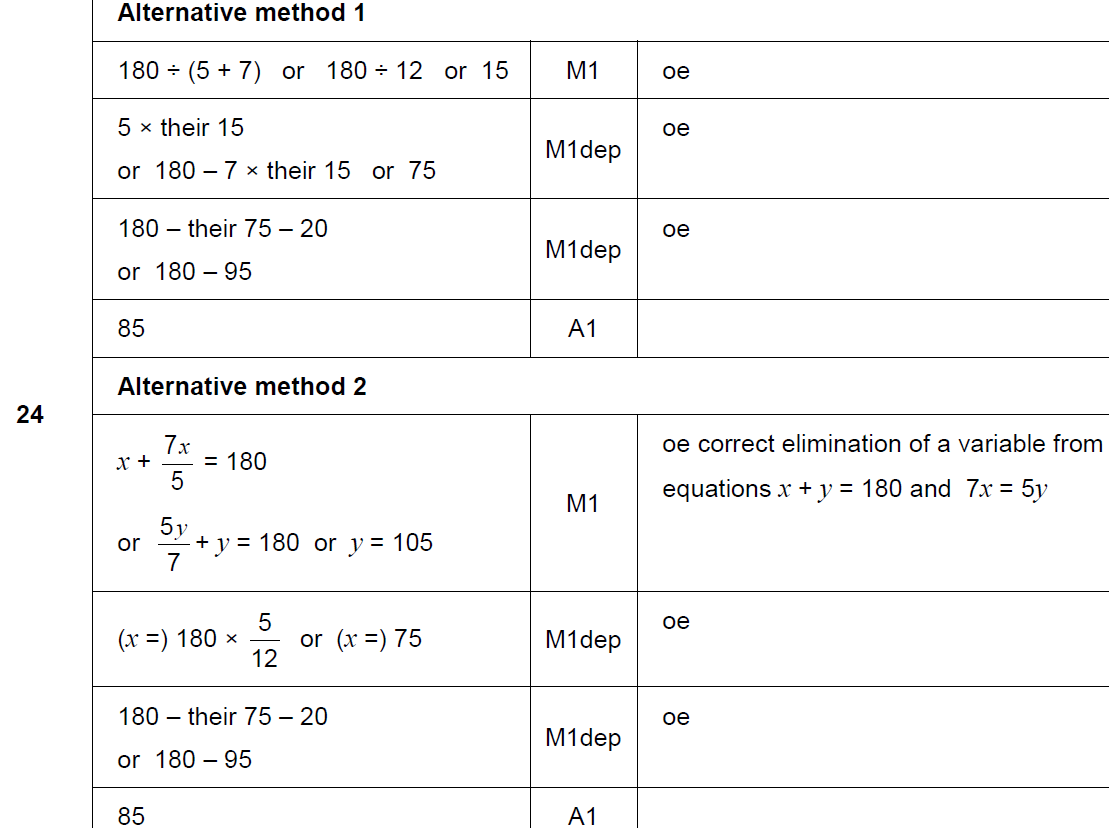 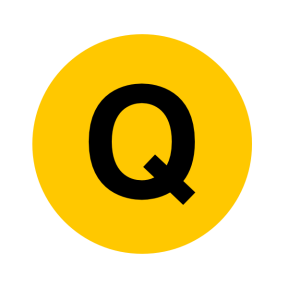 Nov 2017 2H Q19
Forming Equations
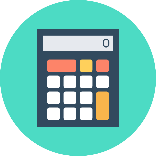 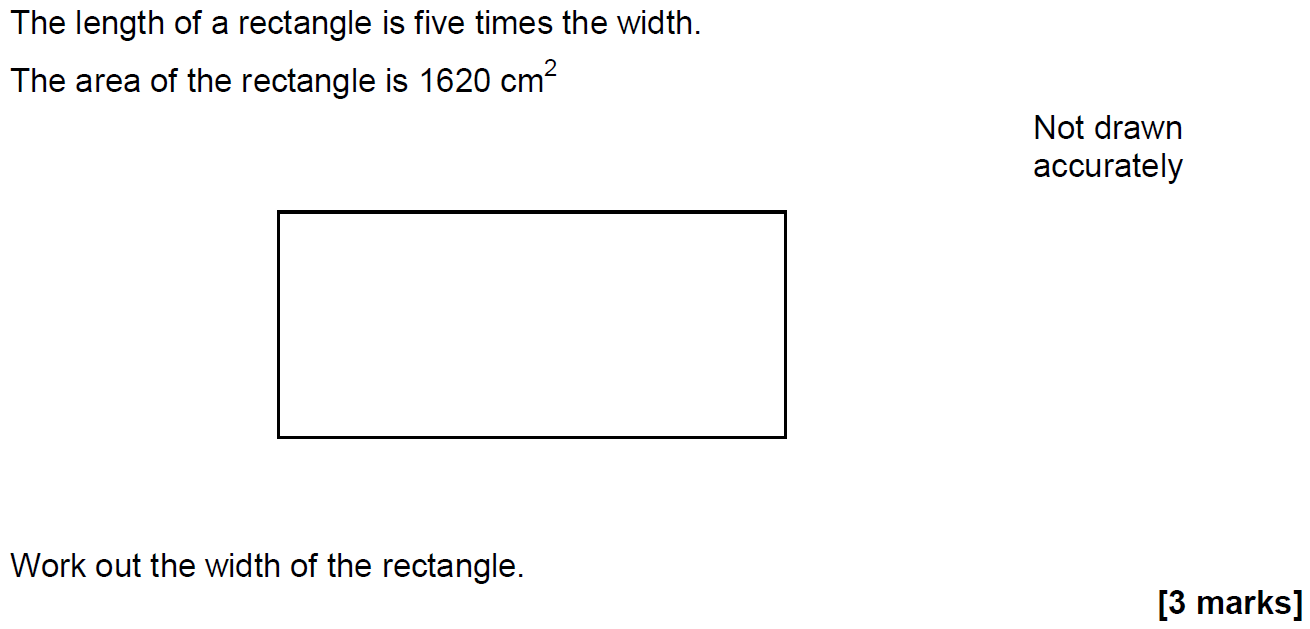 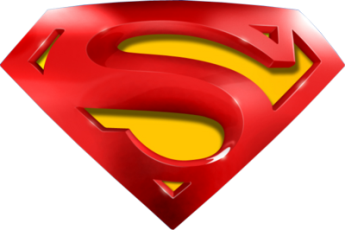 Nov 2017 2H Q19
Forming Equations
A
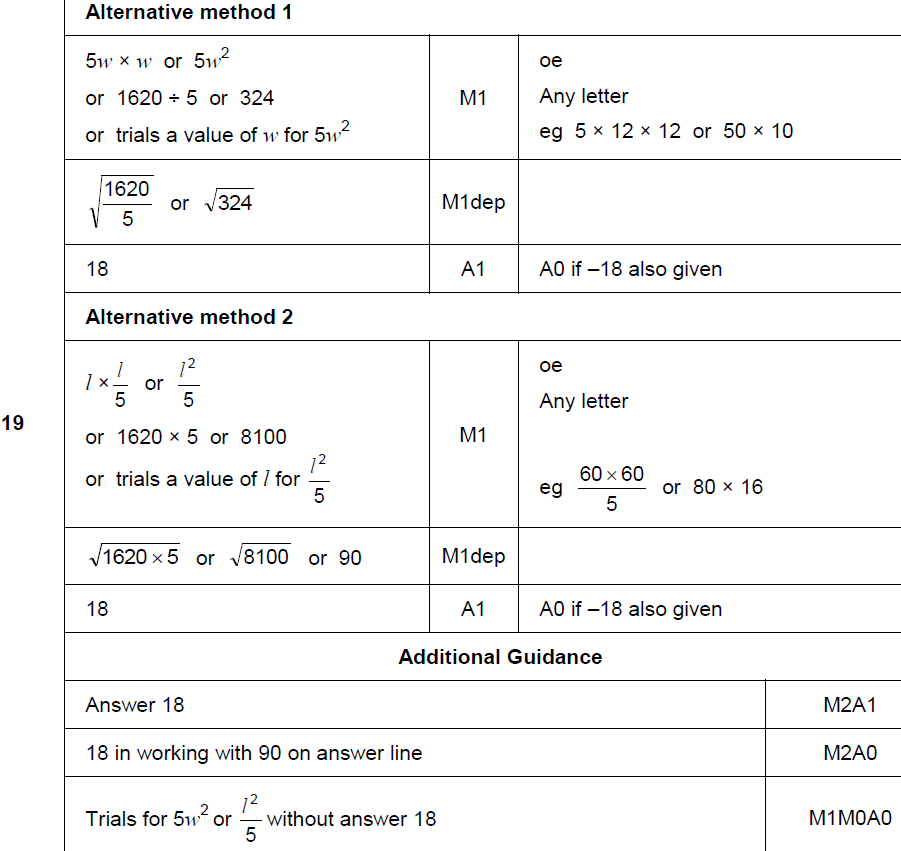 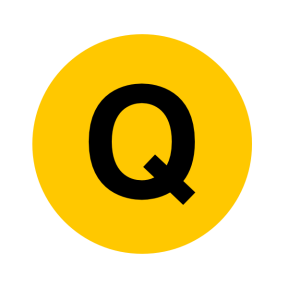 Nov 2017 3H Q8
Forming Equations
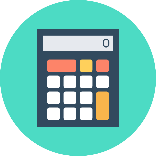 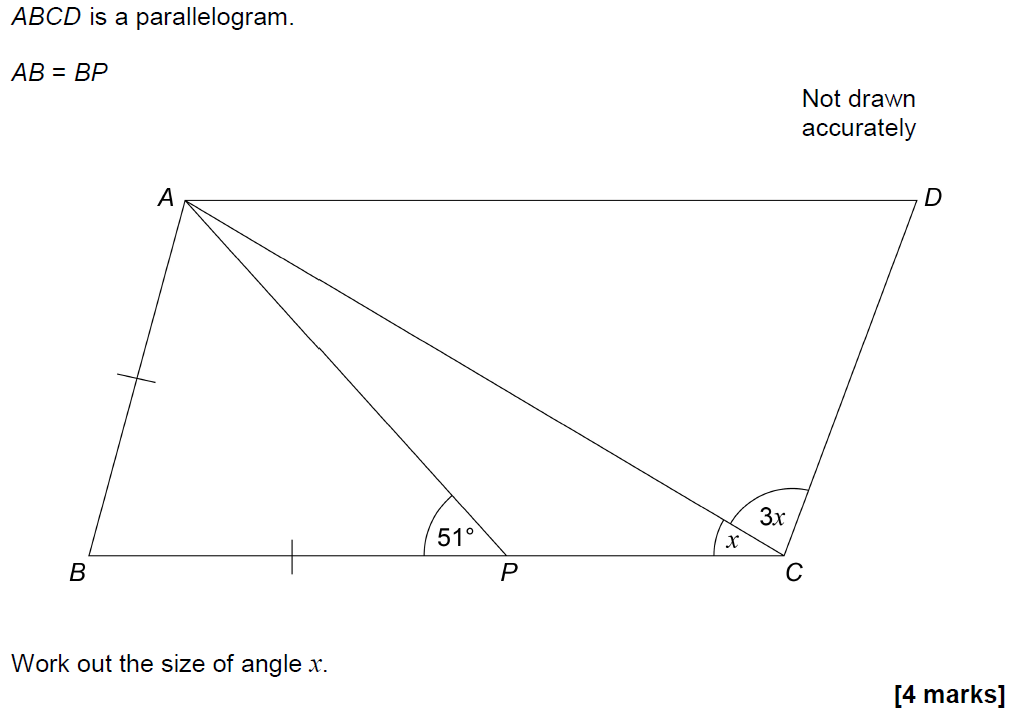 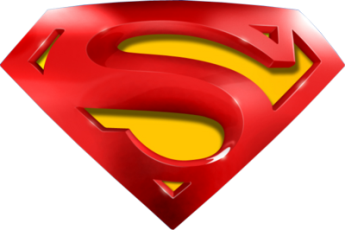 Nov 2017 3H Q8
Forming Equations
A
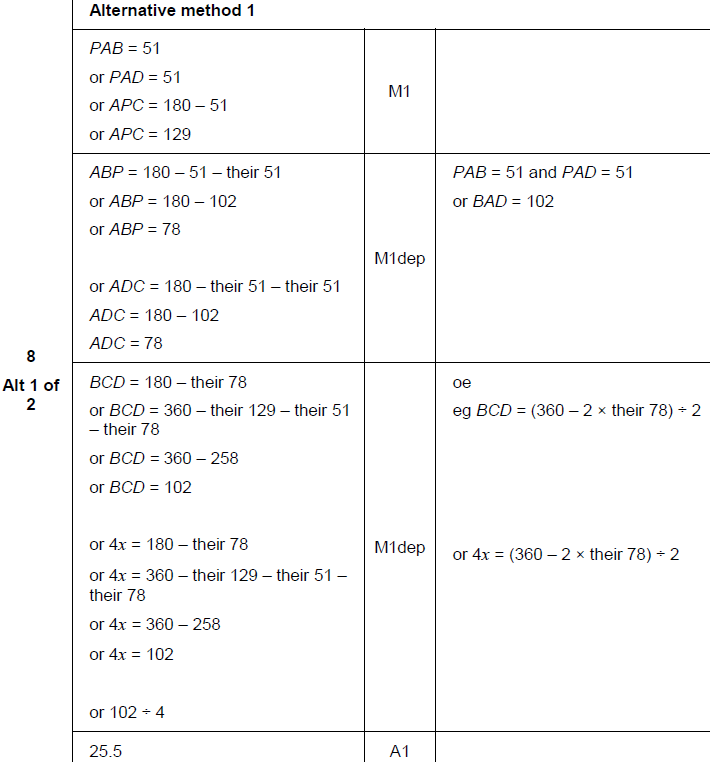 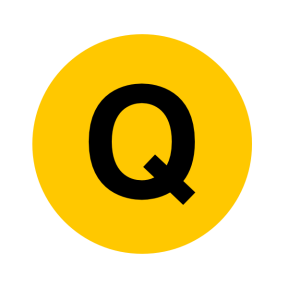 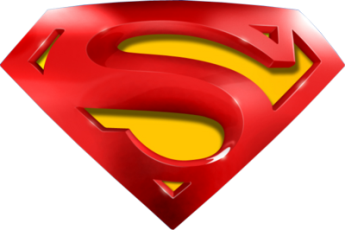 Nov 2017 3H Q8
Forming Equations
A Alternative & notes
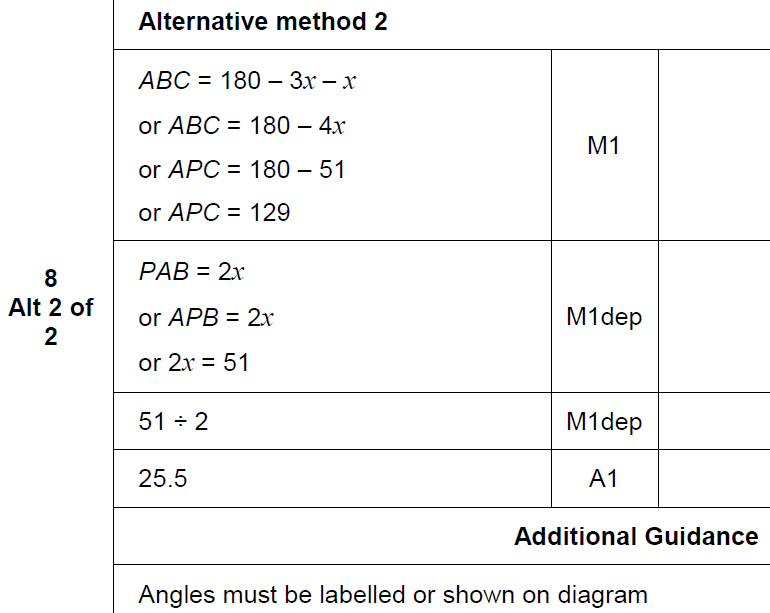 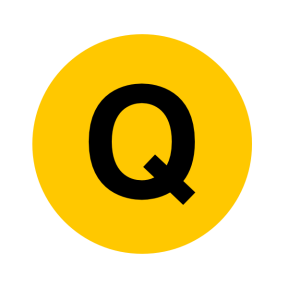 May 2018 1H Q11
Forming Equations
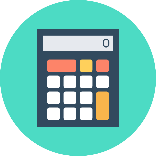 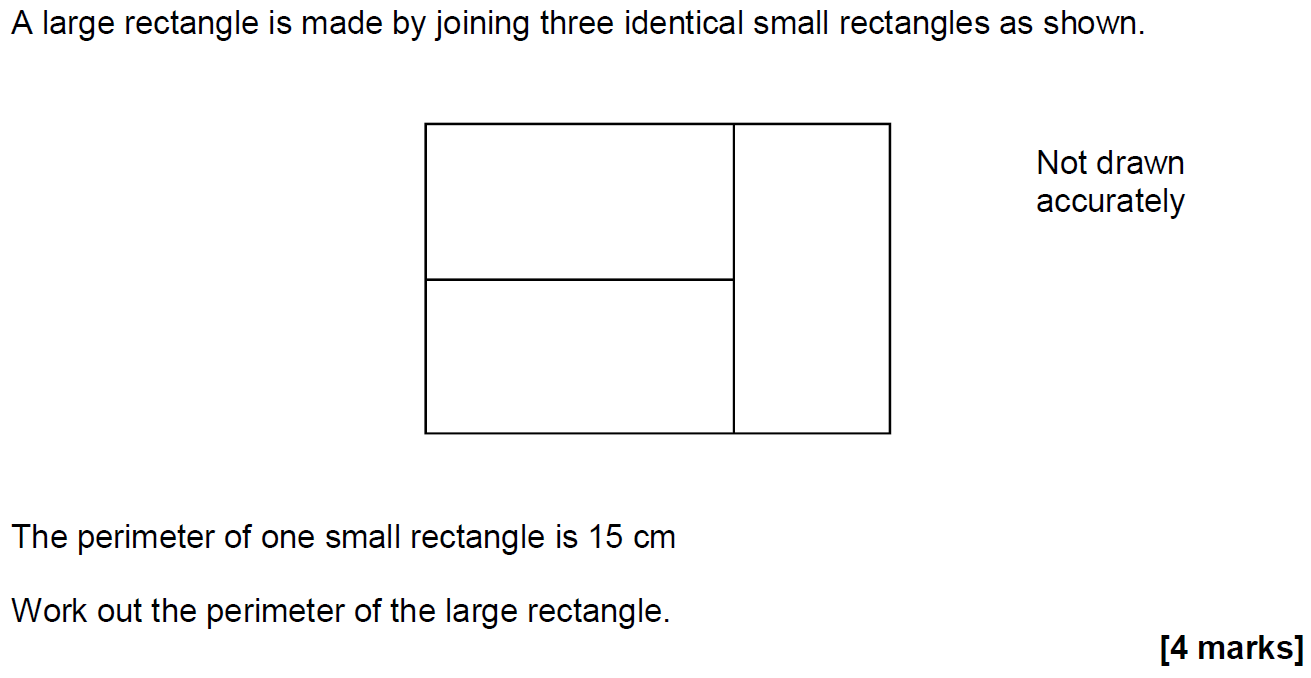 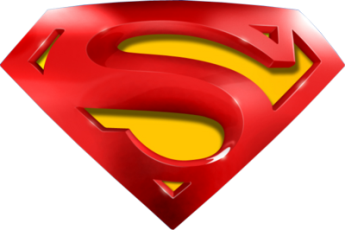 May 2018 1H Q11
Forming Equations
A
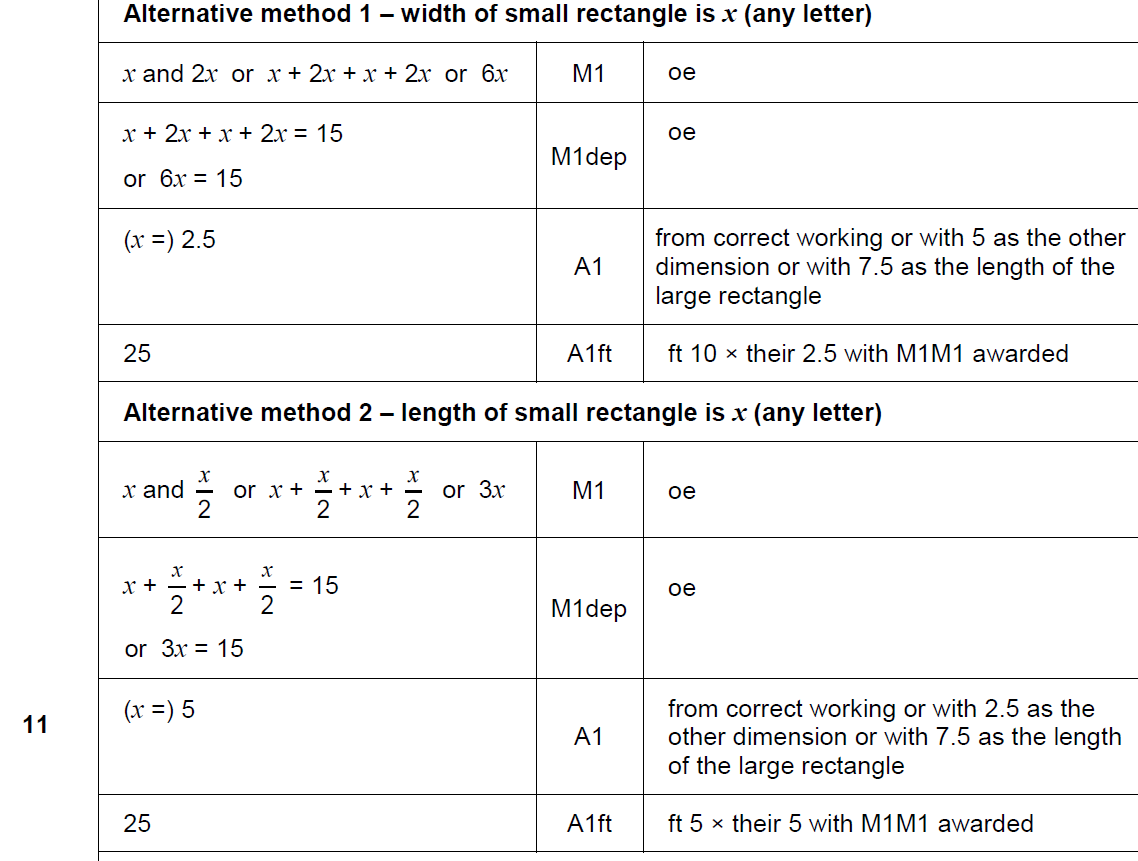 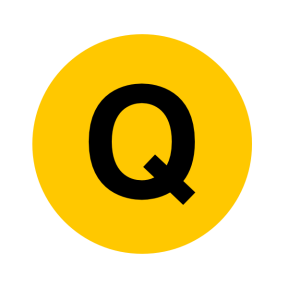 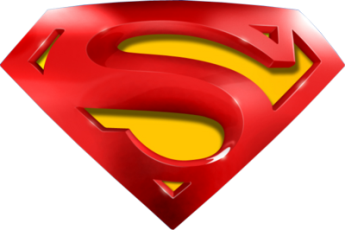 May 2018 1H Q11
Forming Equations
A Alternative 2
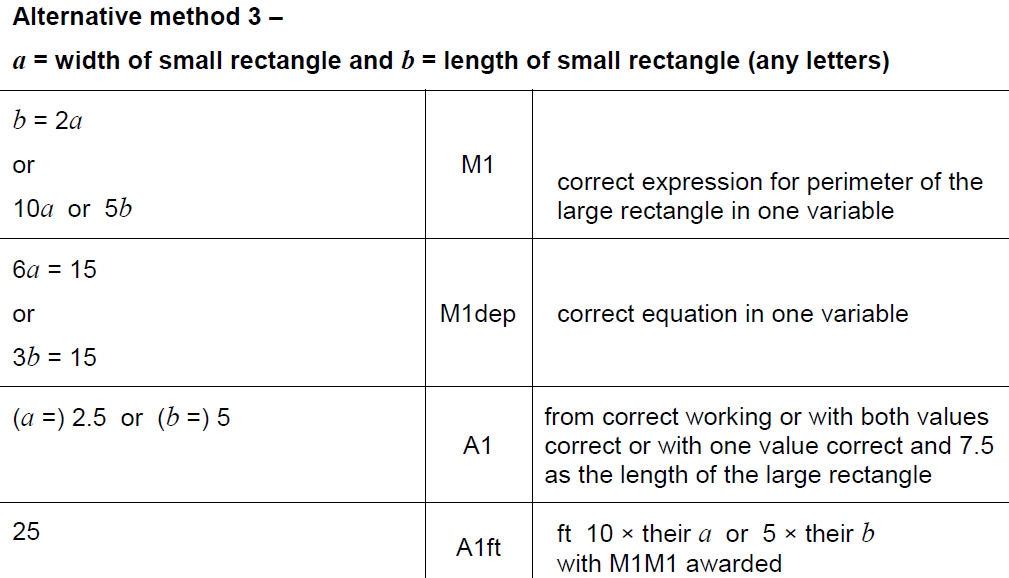 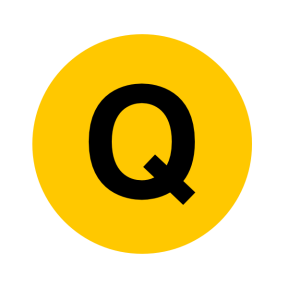 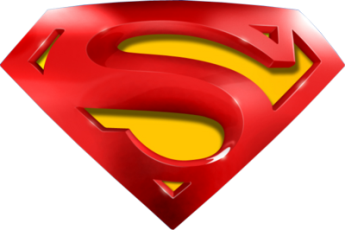 May 2018 1H Q11
Forming Equations
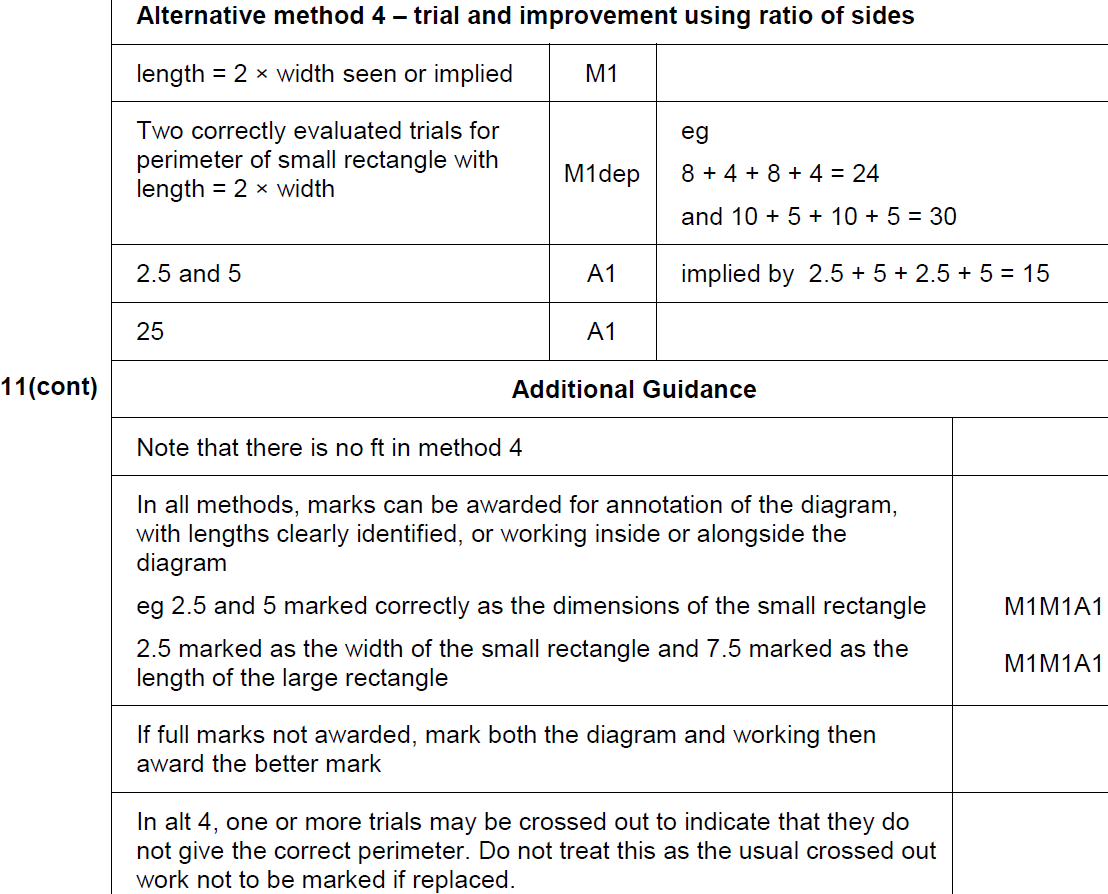 A Alternative 2 & notes
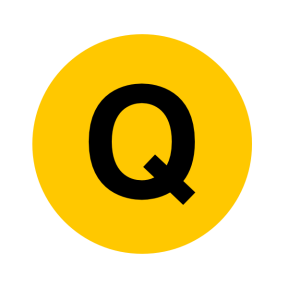 June 2018 2H Q25
Forming Equations
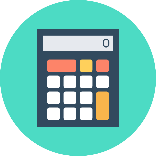 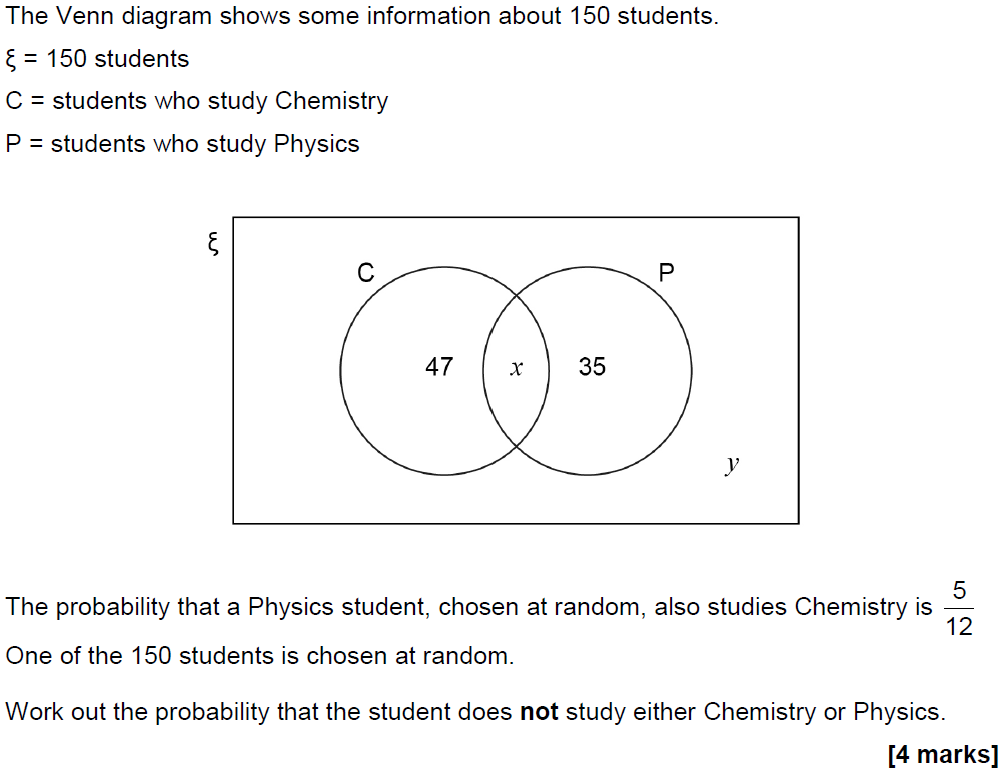 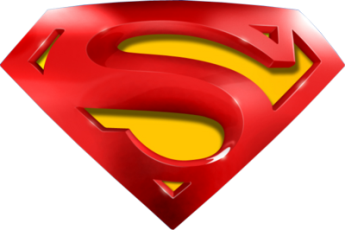 June 2018 2H Q25
Forming Equations
A
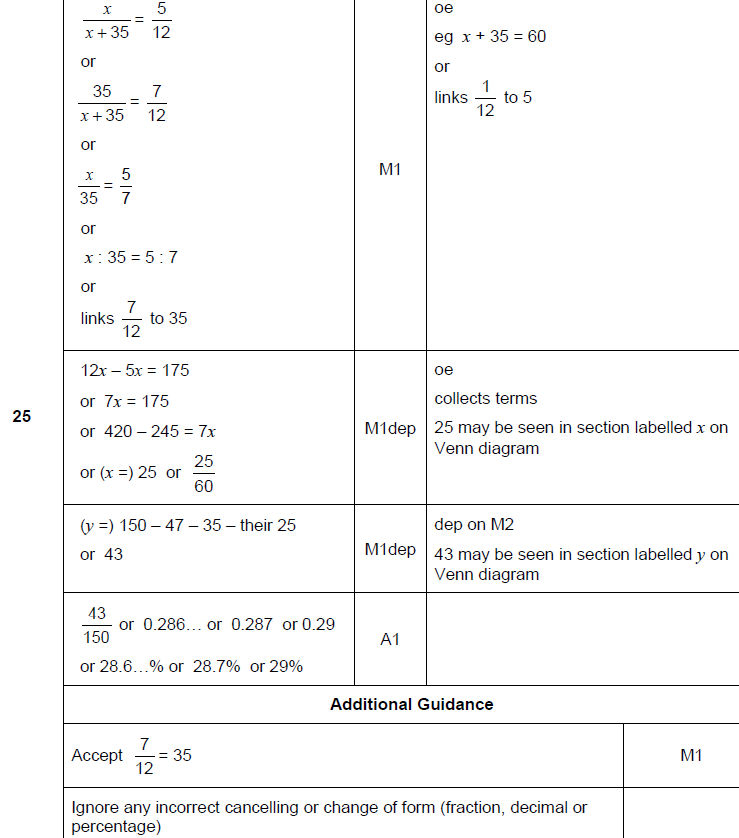 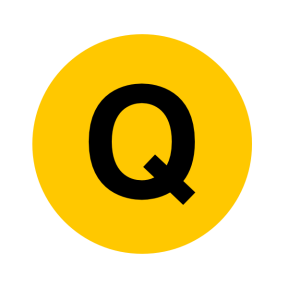 June 2018 3H Q15
Forming Equations
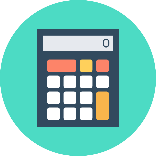 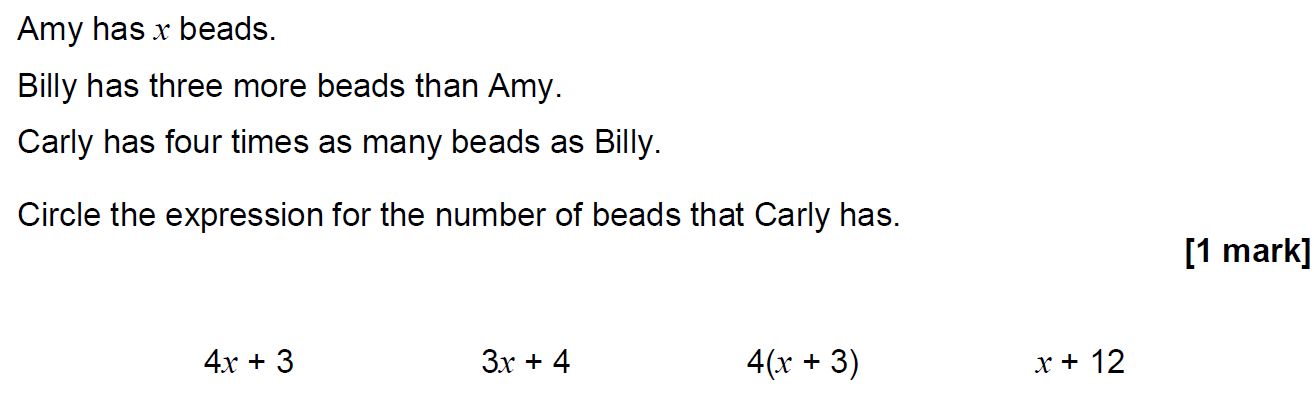 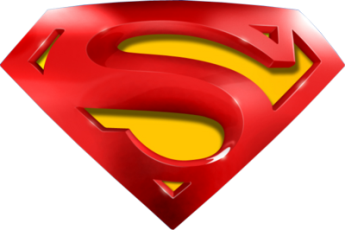 June 2018 3H Q15
Forming Equations
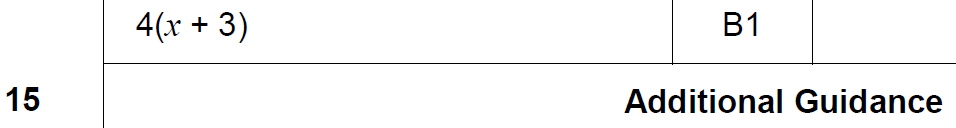 A
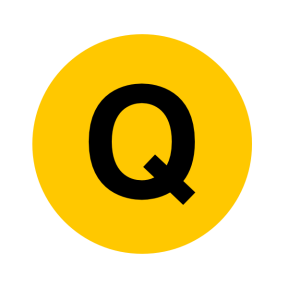 Nov 2018 1H Q19
Forming Equations
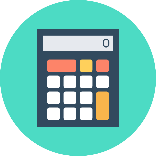 In a chess club, there are x boys and y girls.
(a) 	If 5 more boys and 8 more girls join, there would be half as many boys as 	girls. 

	Show that y = 2x + 2 
[2 marks]
(b) 	If instead, 
		10 more boys and 1 more girl join, there would be the same number 		of boys and girls. 

	Work out x and y. 
[3 marks]
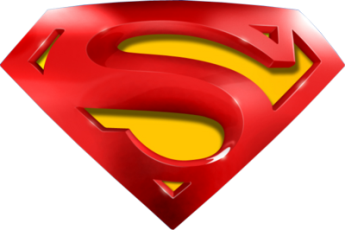 Nov 2018 1H Q19
Forming Equations
A
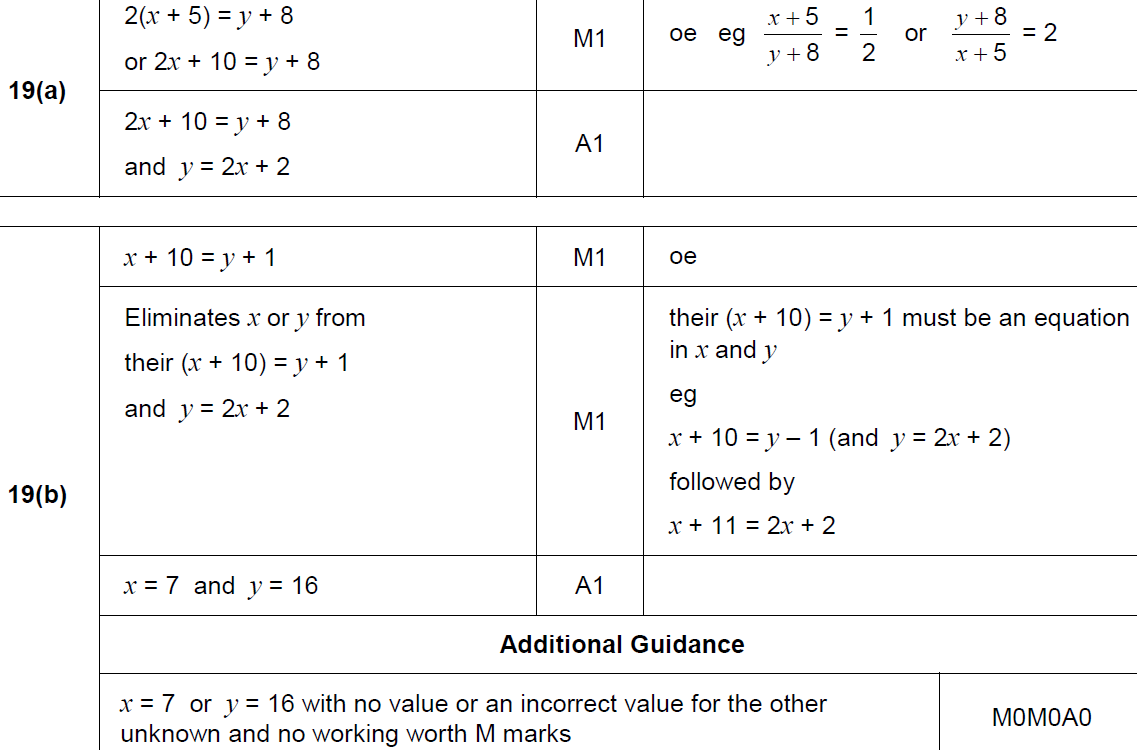 B
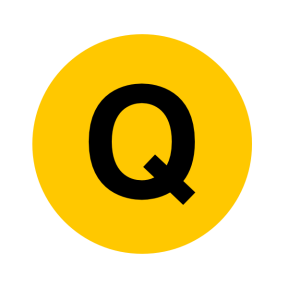 Nov 2018 2H Q10
Forming Equations
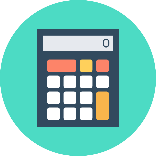 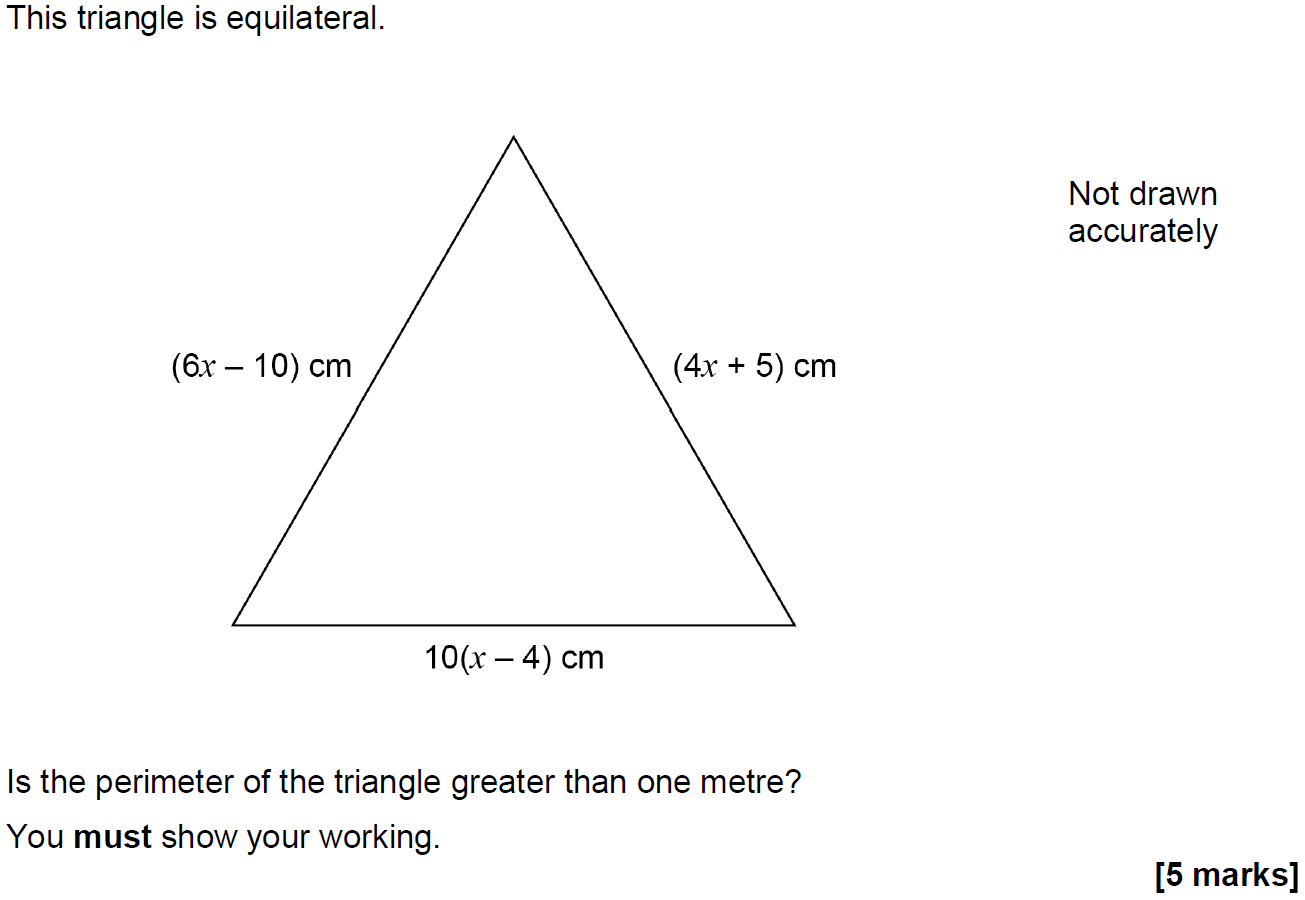 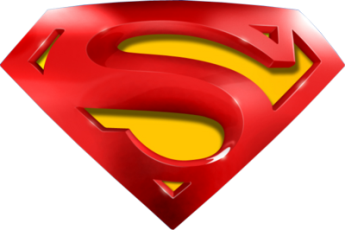 Nov 2018 2H Q10
Forming Equations
A
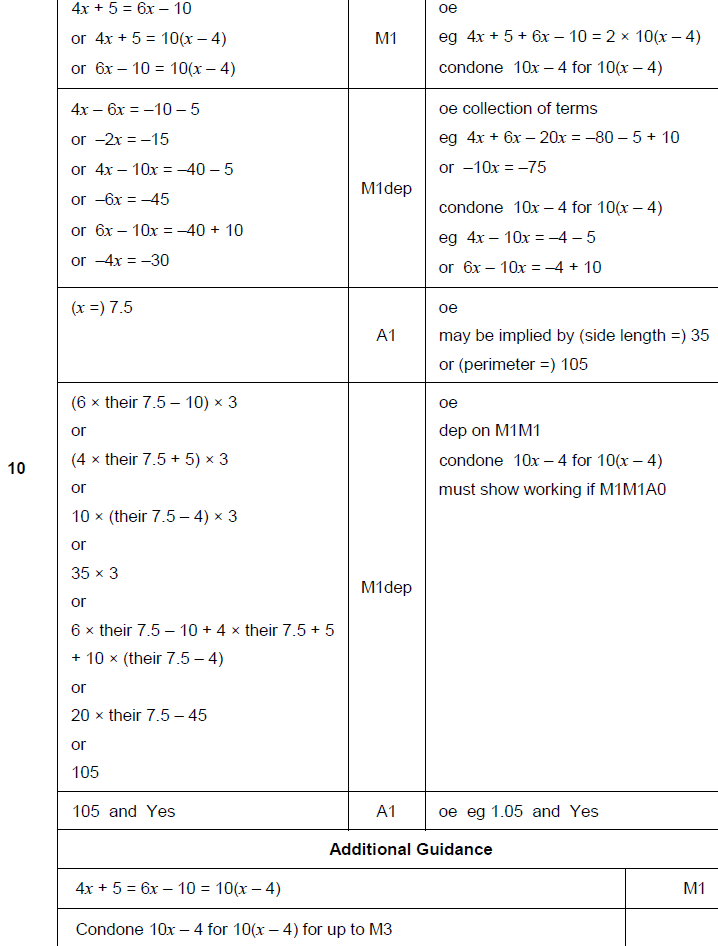 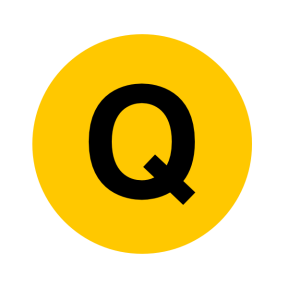